SECTION 10
SELECTING DEVICES FOR 
ISOLATION AND SWITCHING
1
SELECTING DEVICES FOR
ISOLATION AND SWITCHING
Topics
Requirements for provision of isolation 
Need for protection against mechanical movement
Selecting isolation and protection devices
2
L
SELECTING DEVICES FOR
ISOLATION AND SWITCHING
Learning objectives:
Learners should be able to meet the following learning objectives:
Explain the requirements for the provision of the isolation of every circuit in an electrical installation.                               
Explain the need for protection against mechanical movement of electrically activated equipment.        
Apply AS/NZS 3000 requirements for selecting devices for isolation and switching for a range of installations and conditions.
3
L
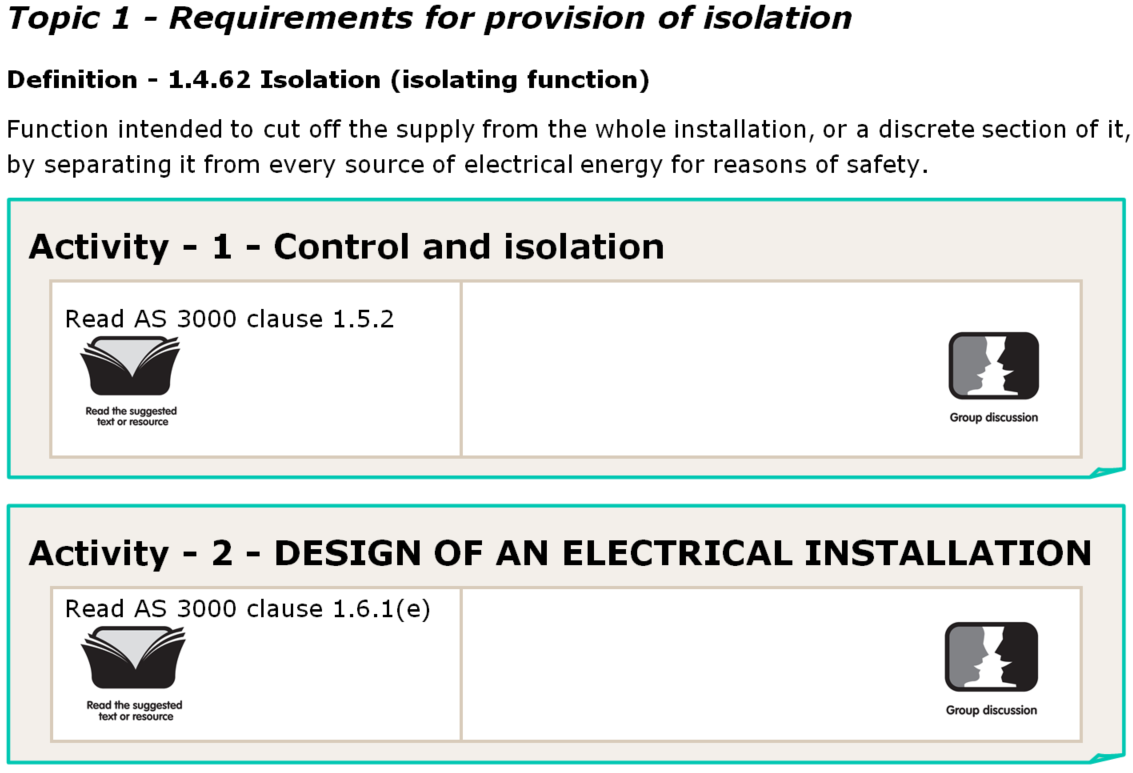 Control and Isolation
Design of an Electrical Installation
4
L
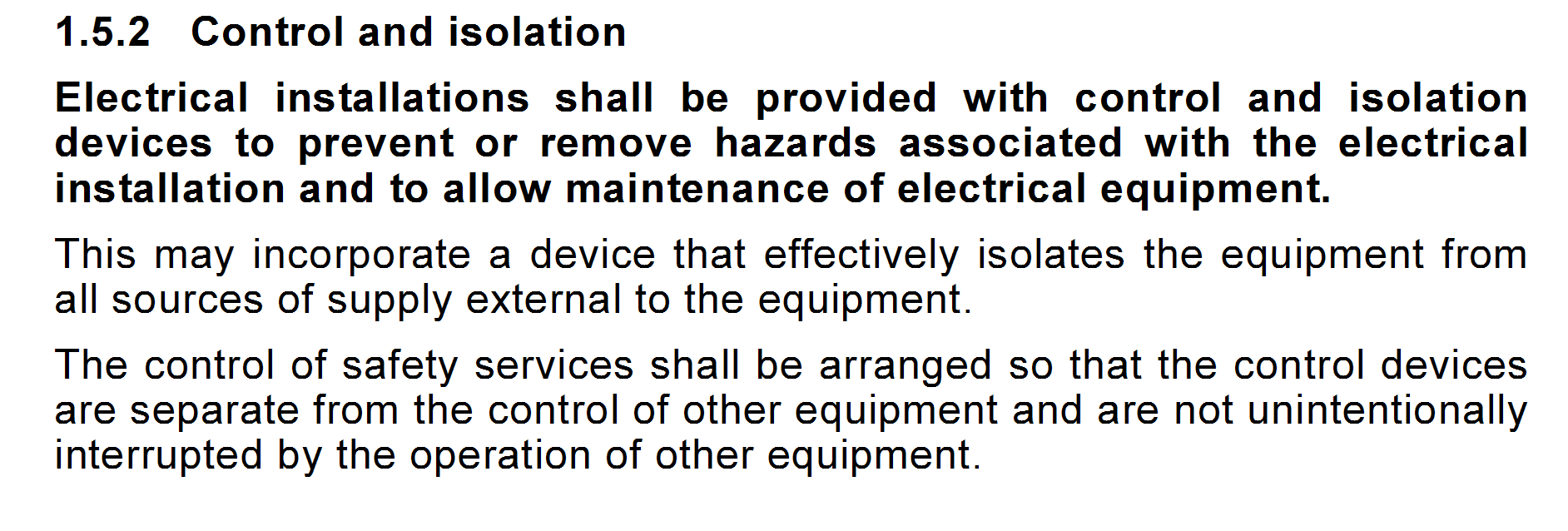 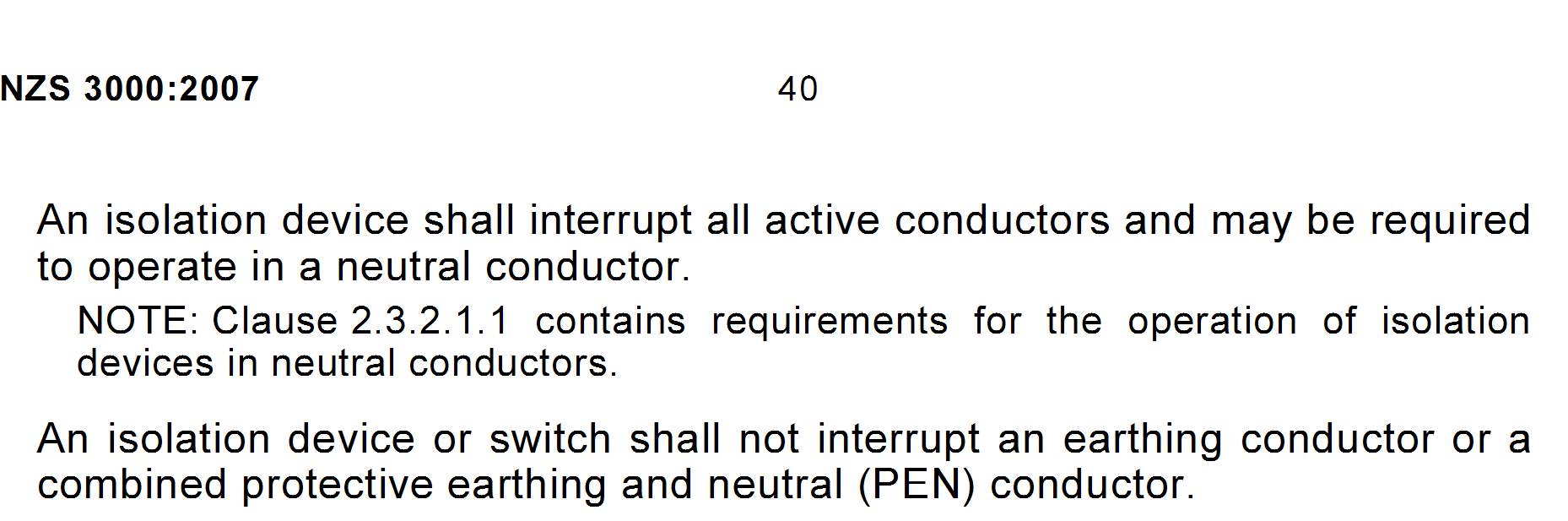 L
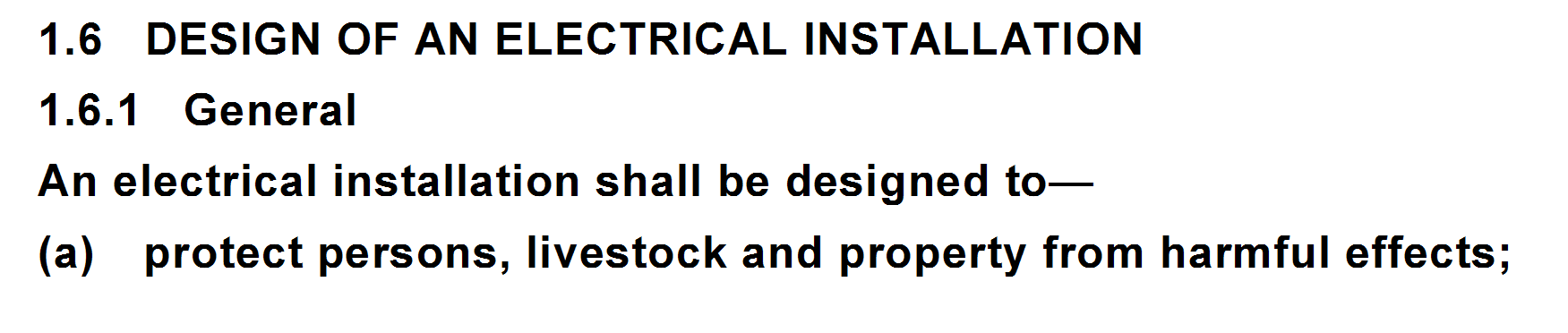 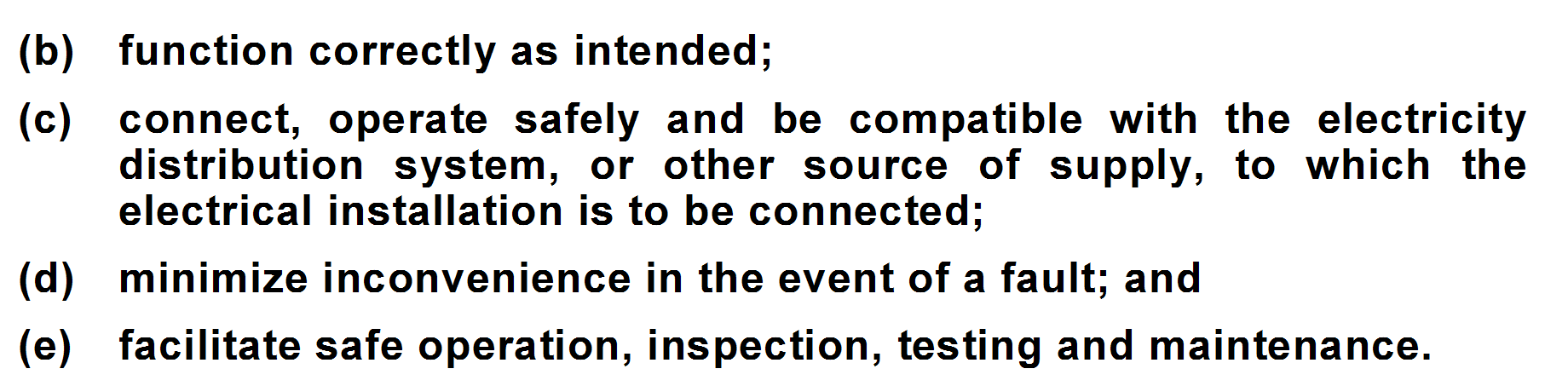 L
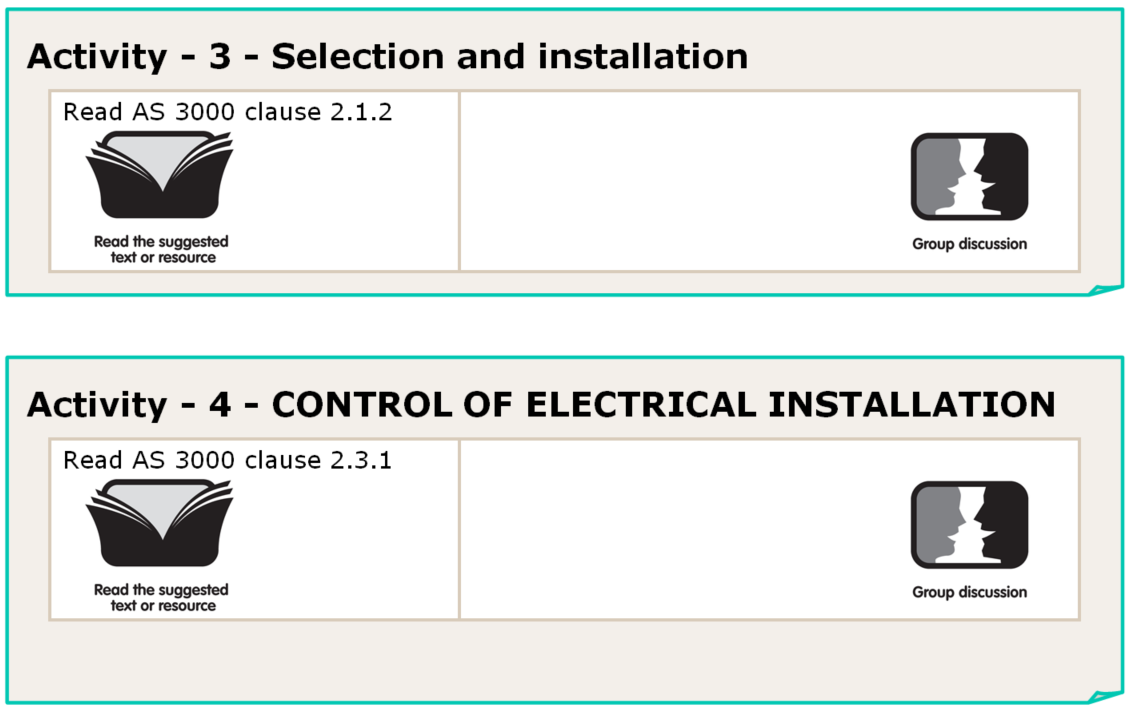 Selection and Installation
Control of an Installation - General
7
L
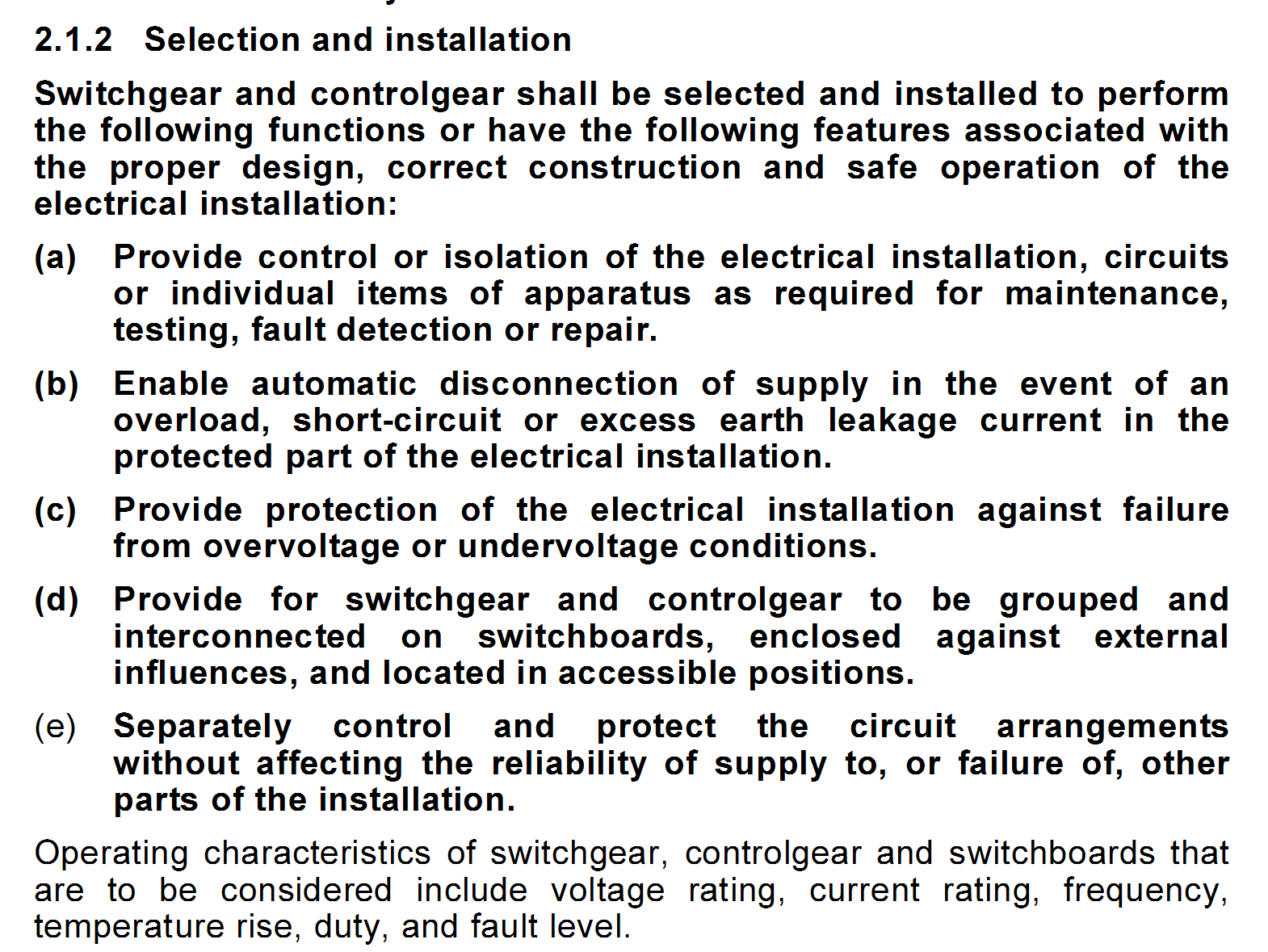 L
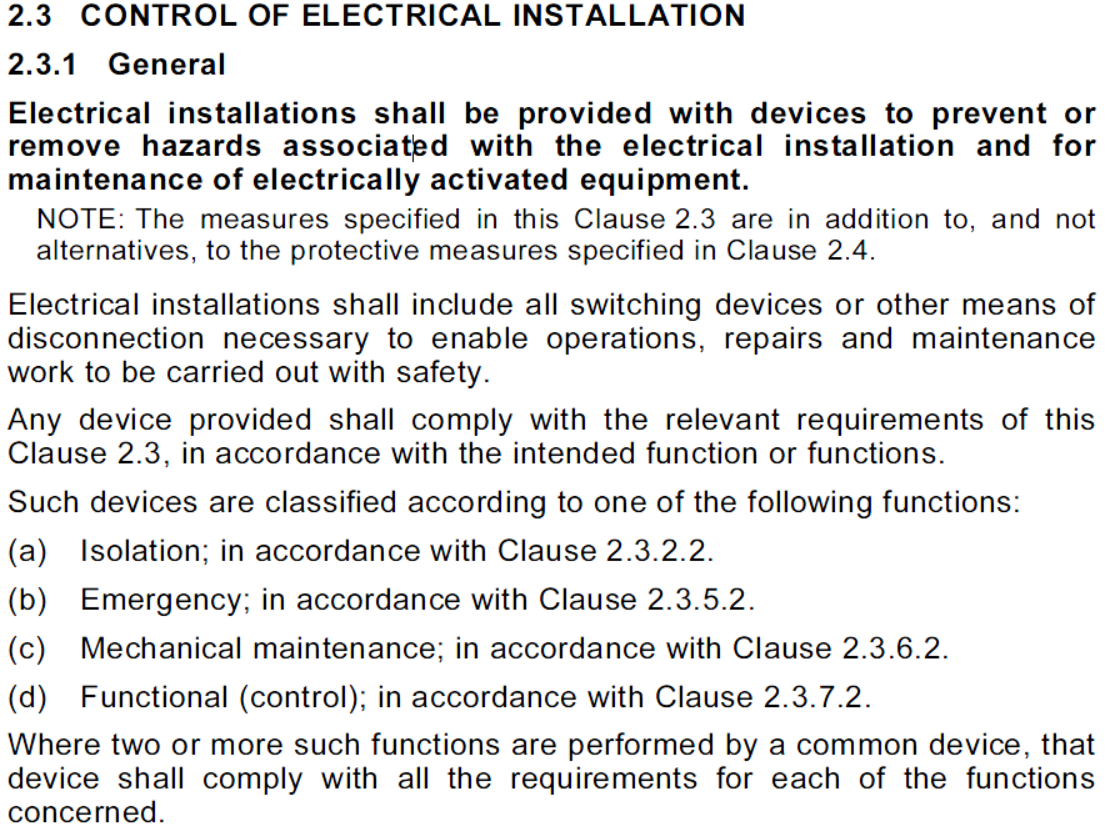 L
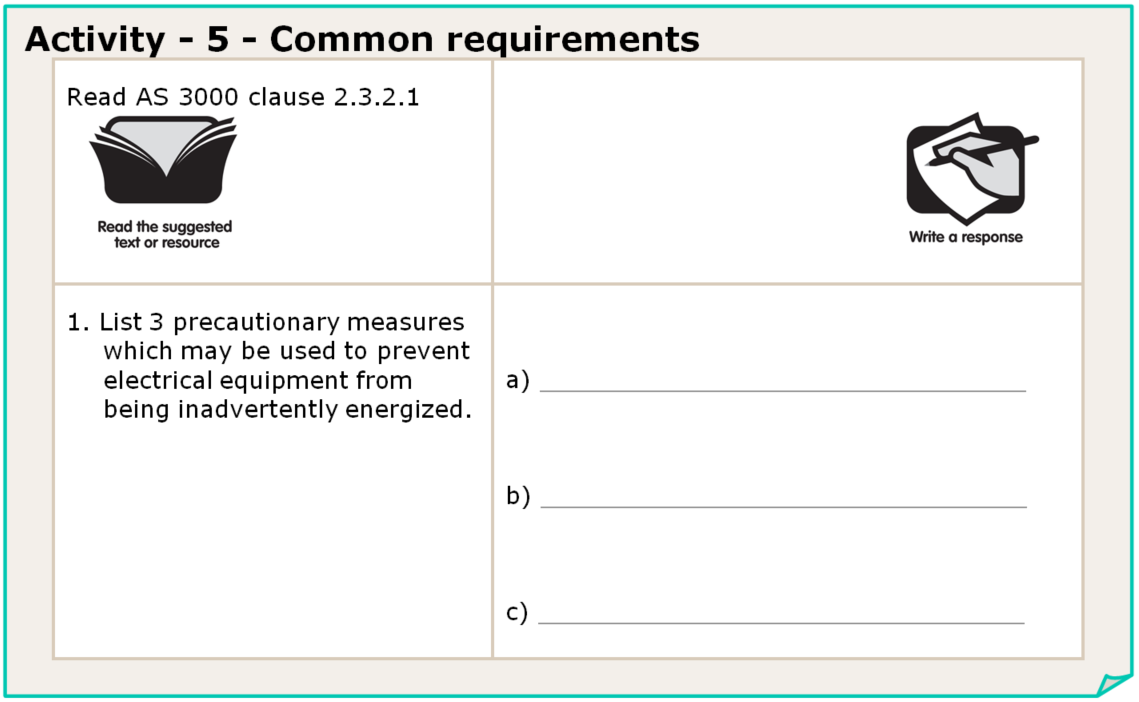 10
L
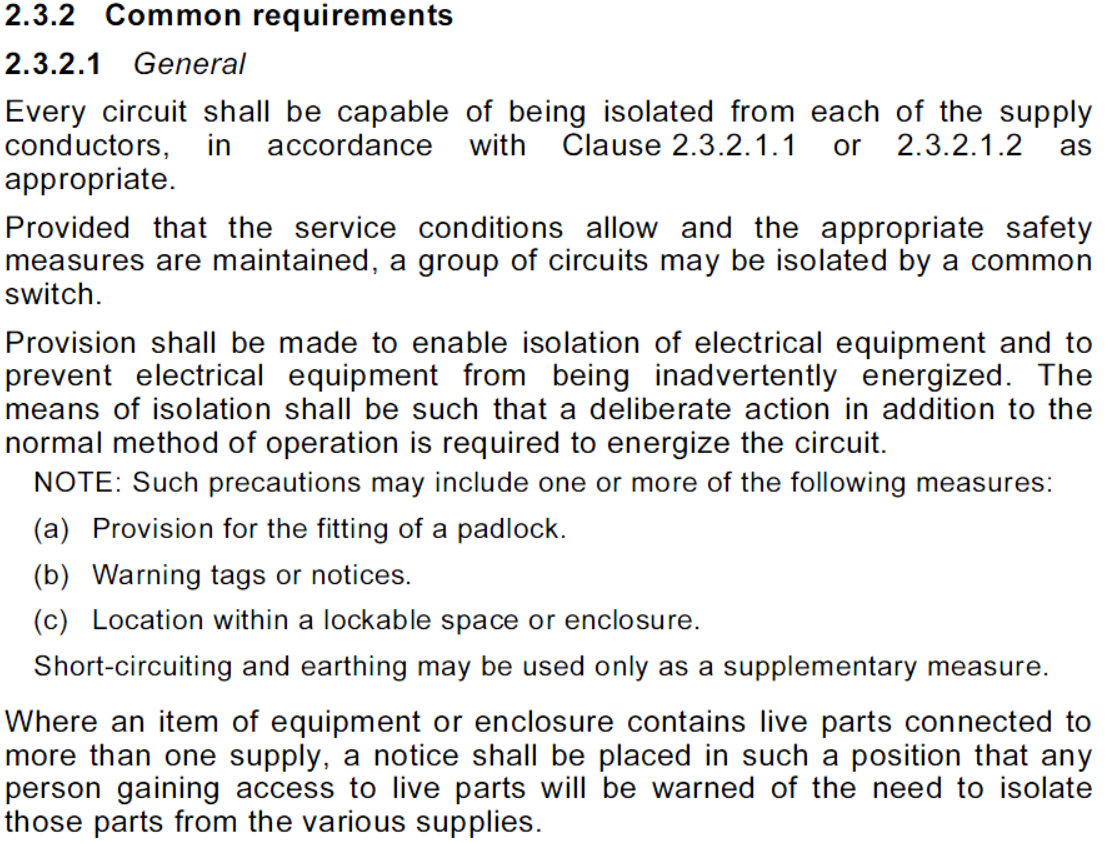 L
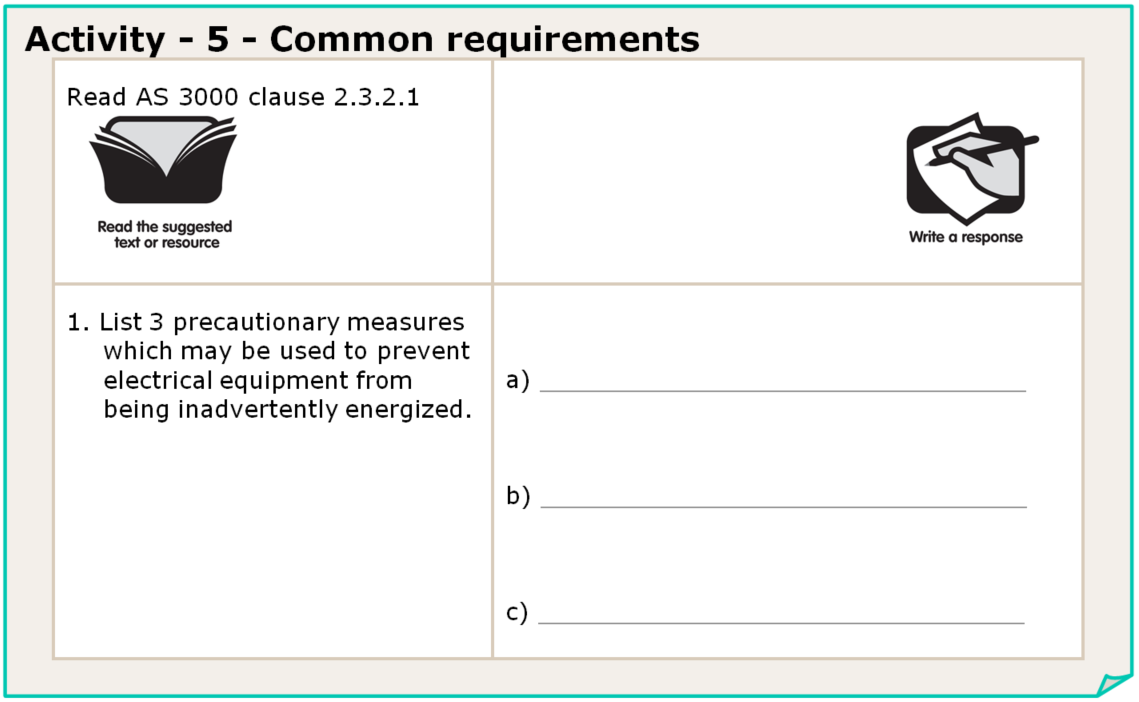 Provision for a padlock.
Warning tags or notices.
A lockable space or enclosure.
12
L
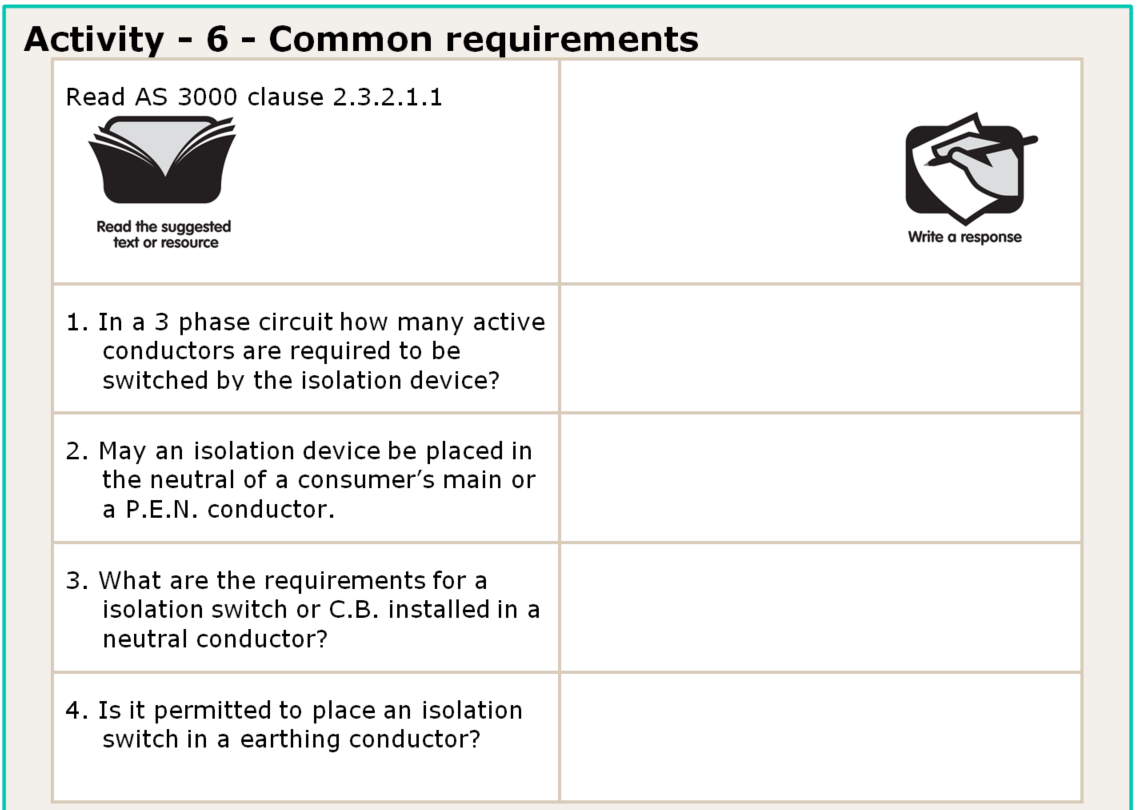 All active conductors (3)
No
Must also switch all actives
at the same time
No
13
L
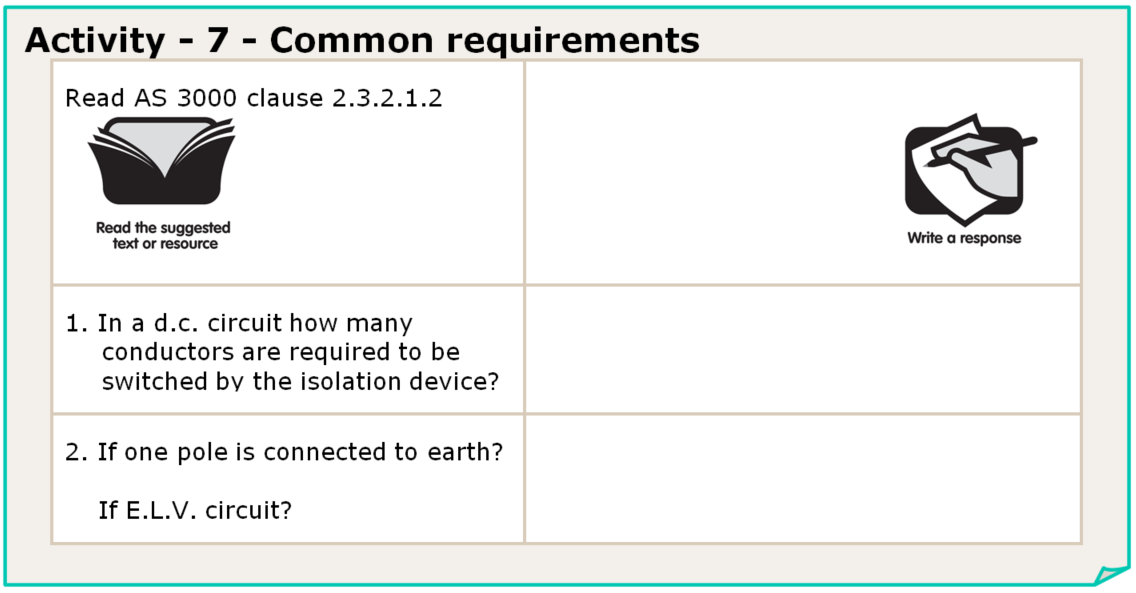 All conductors (2)
just one
just one
14
L
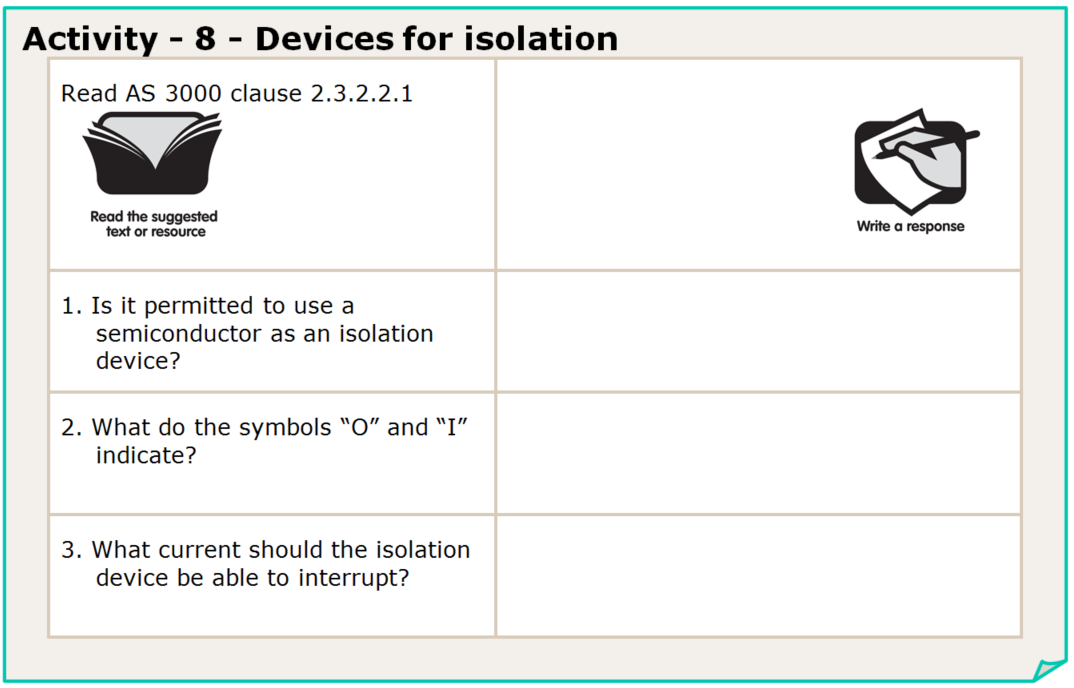 No
O - off
I - on
the normal load current
15
L
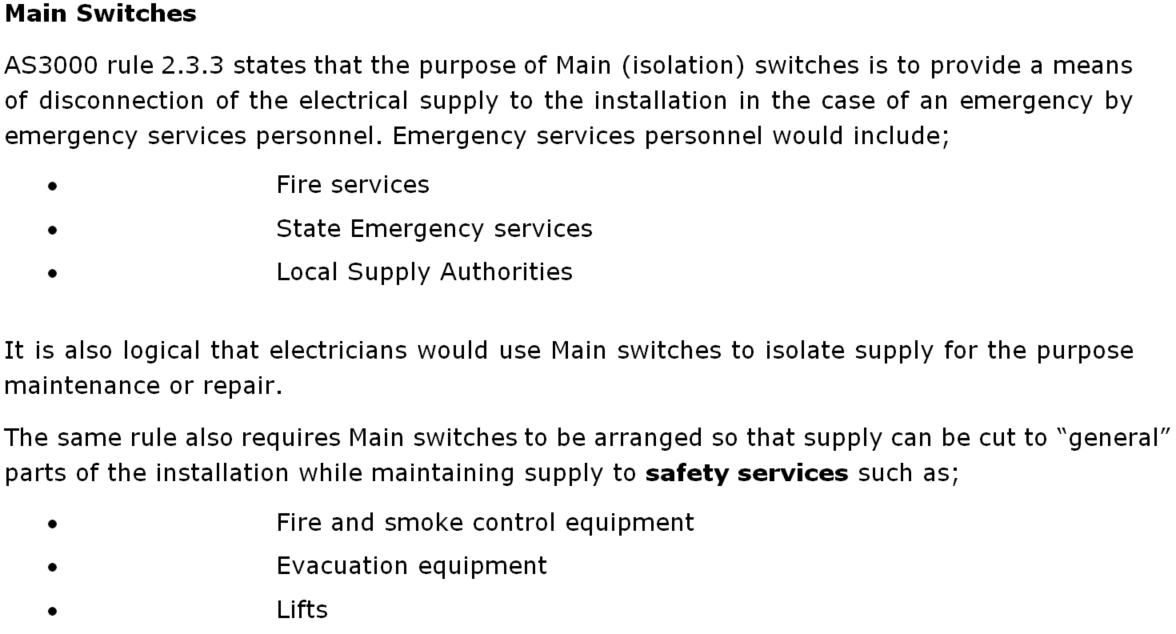 16
L
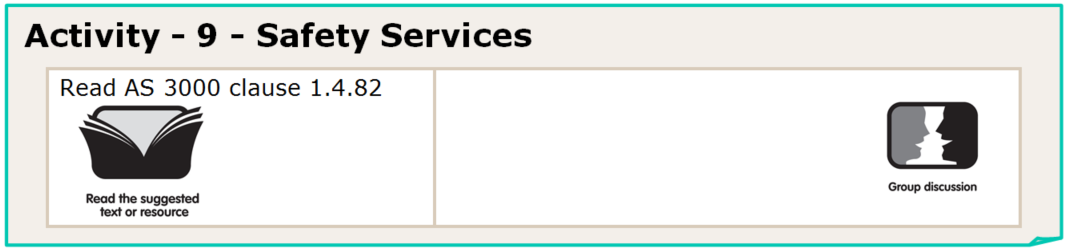 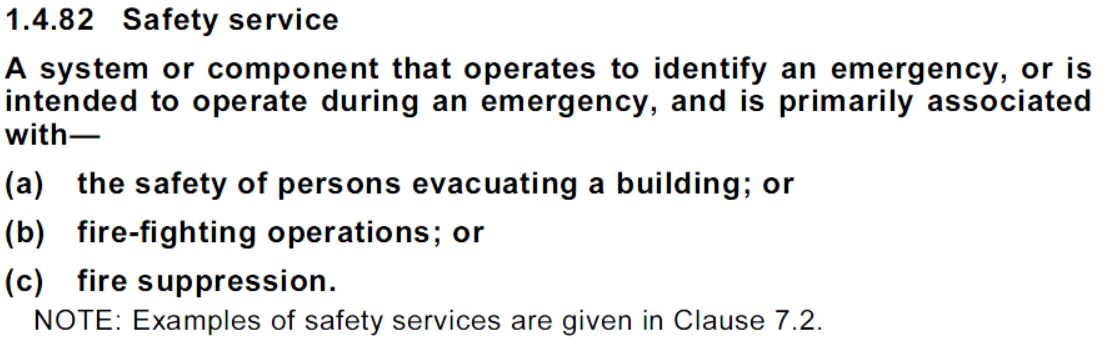 17
L
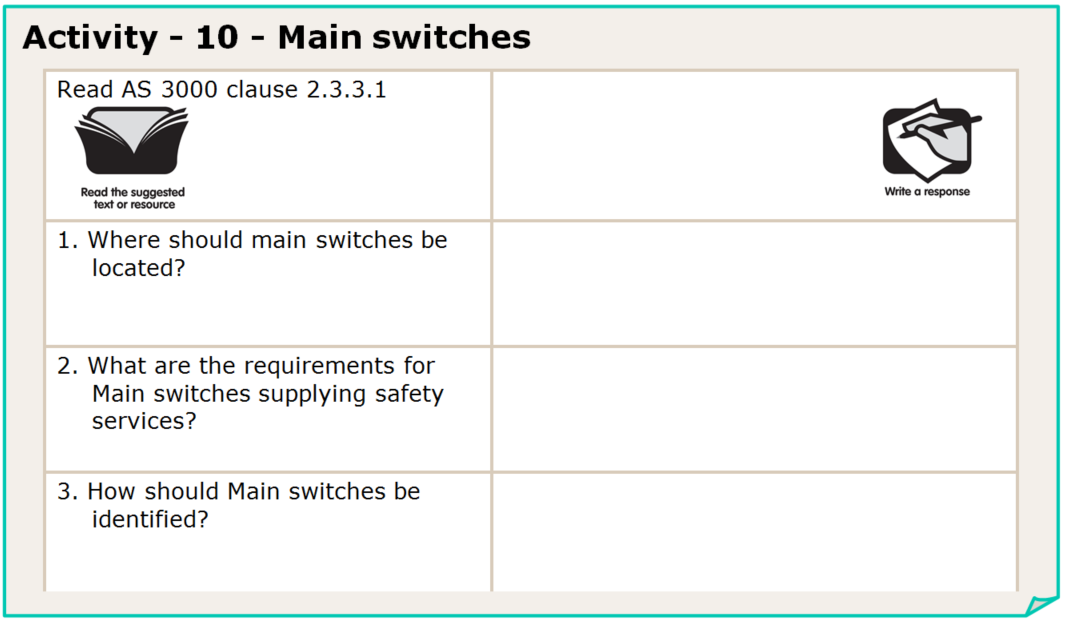 In the Main Switch Board
safety services require 
separate main switch
legibly and permanently
18
L
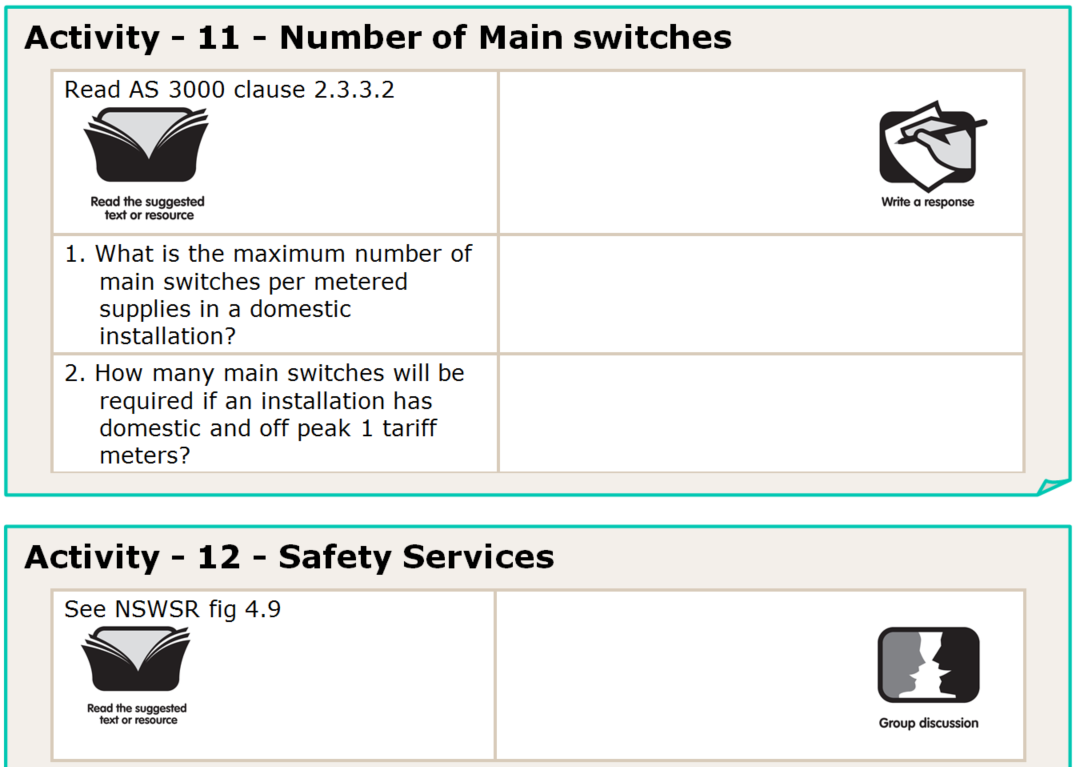 one  Main Switch per tariff
2
19
L
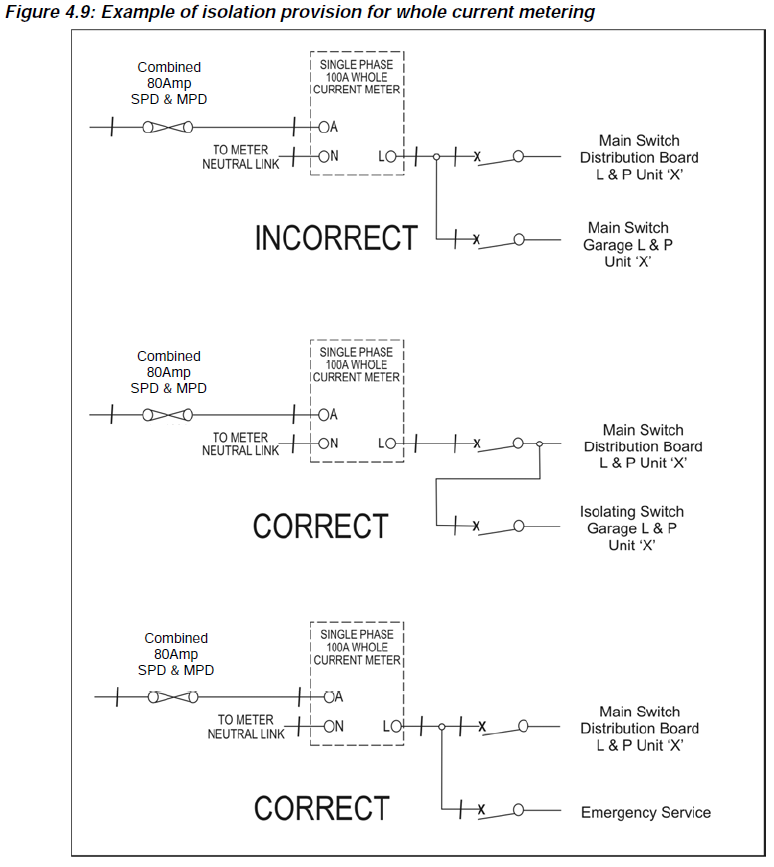 Page 88
 Service Rules
 Nov 2016
20
L
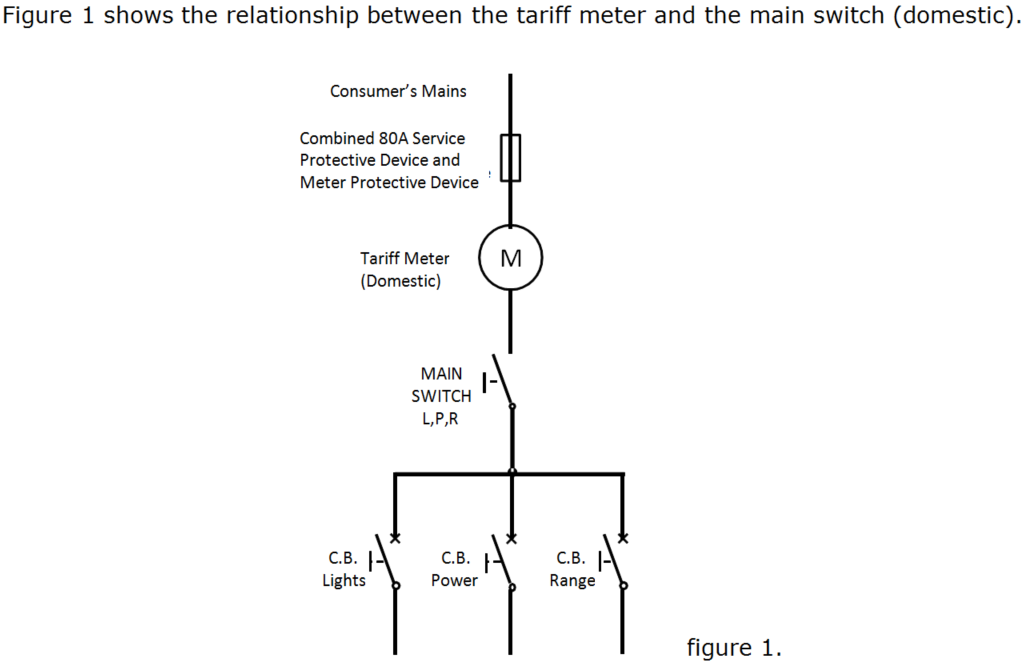 Main Switch for General Installation
21
L
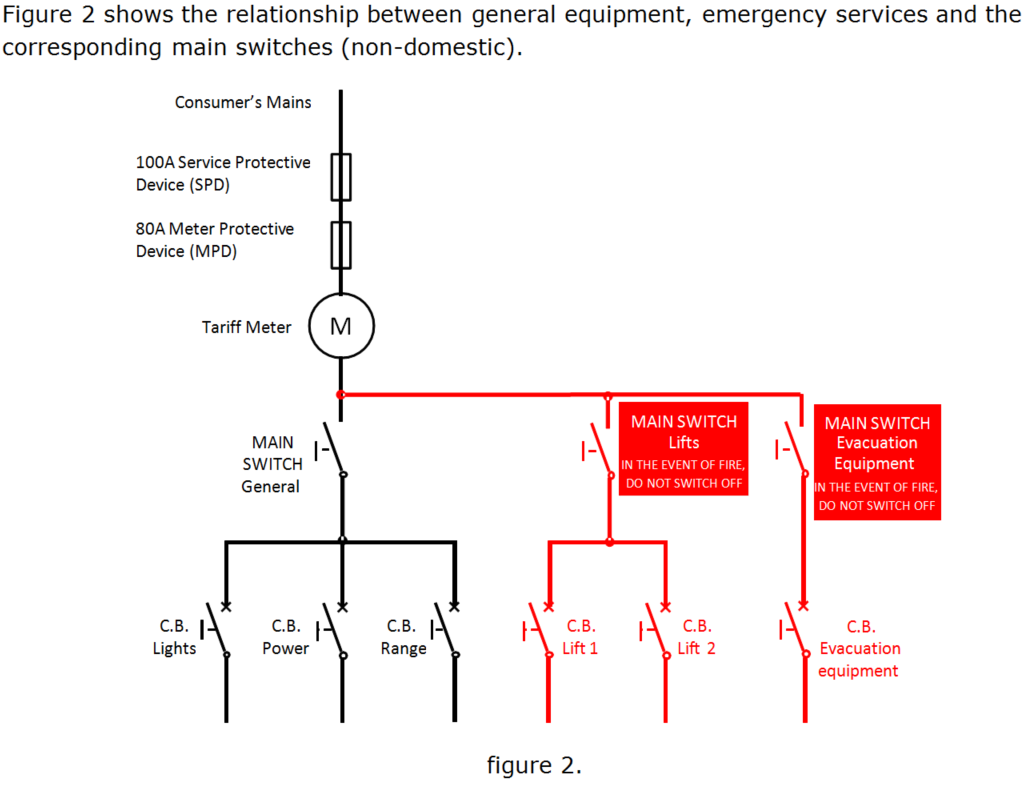 Separate Main Switches for Emergency Service circuits

(connected to the line side of the General Main Switch)
Main Switch for General Installation
22
L
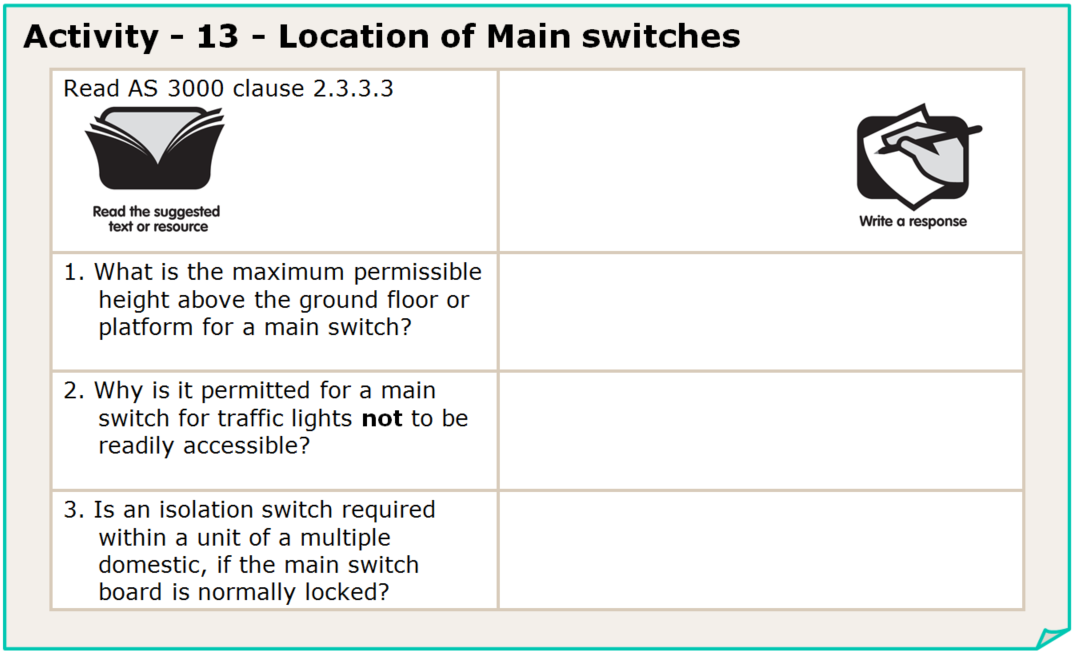 2m
To prevent unauthorized use
yes – each tenant needs ready
access to isolate their own unit
23
L
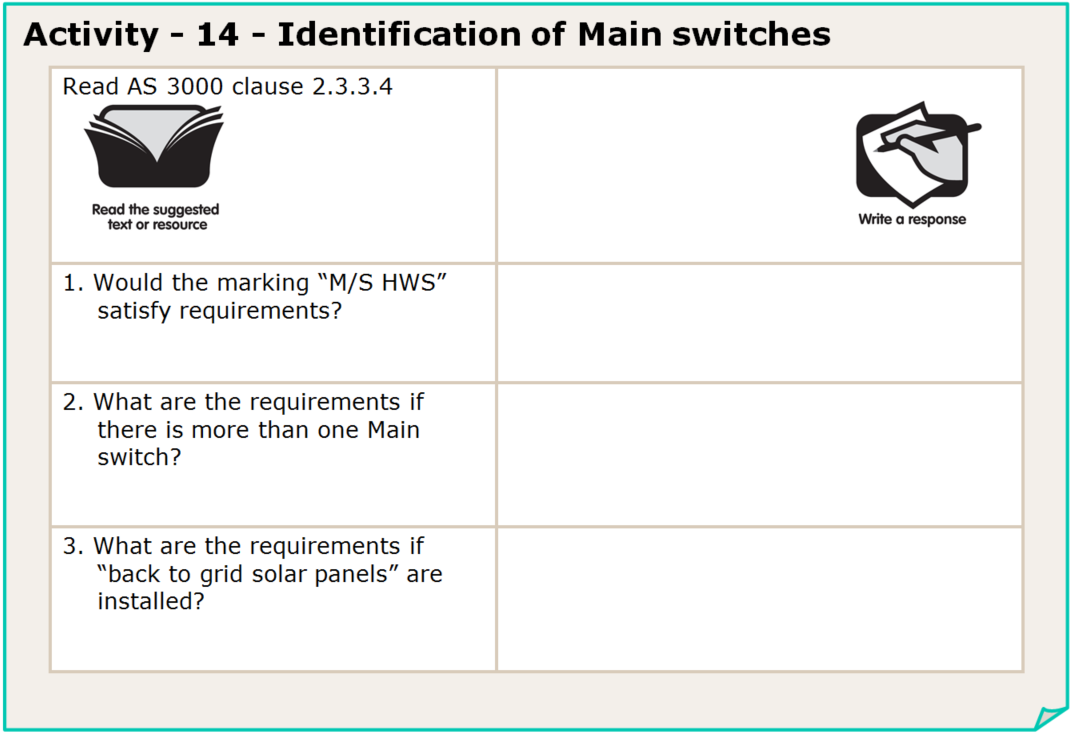 no - should be ‘MAIN SWITCH’
each switch marked to indicate
what it controls.
a notice installed to indicate the
presence of other supplies
24
L
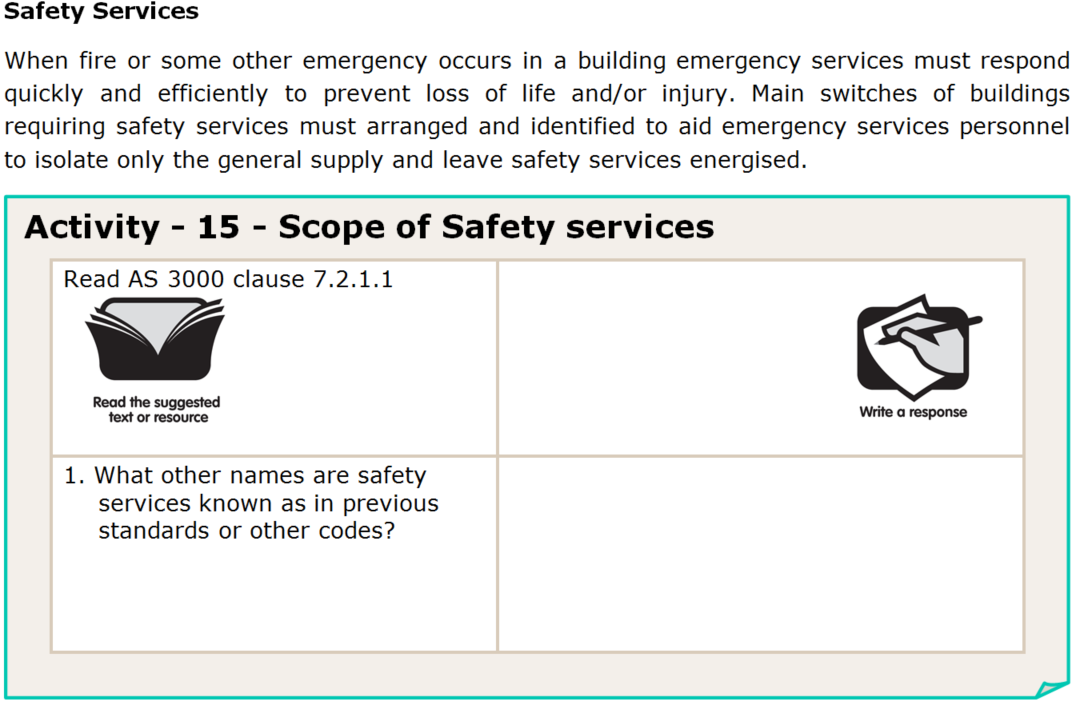 emergency systems - AS3000
                          (previous editions)
emergency equipment - Aust BC
essential service - NZ BC
25
L
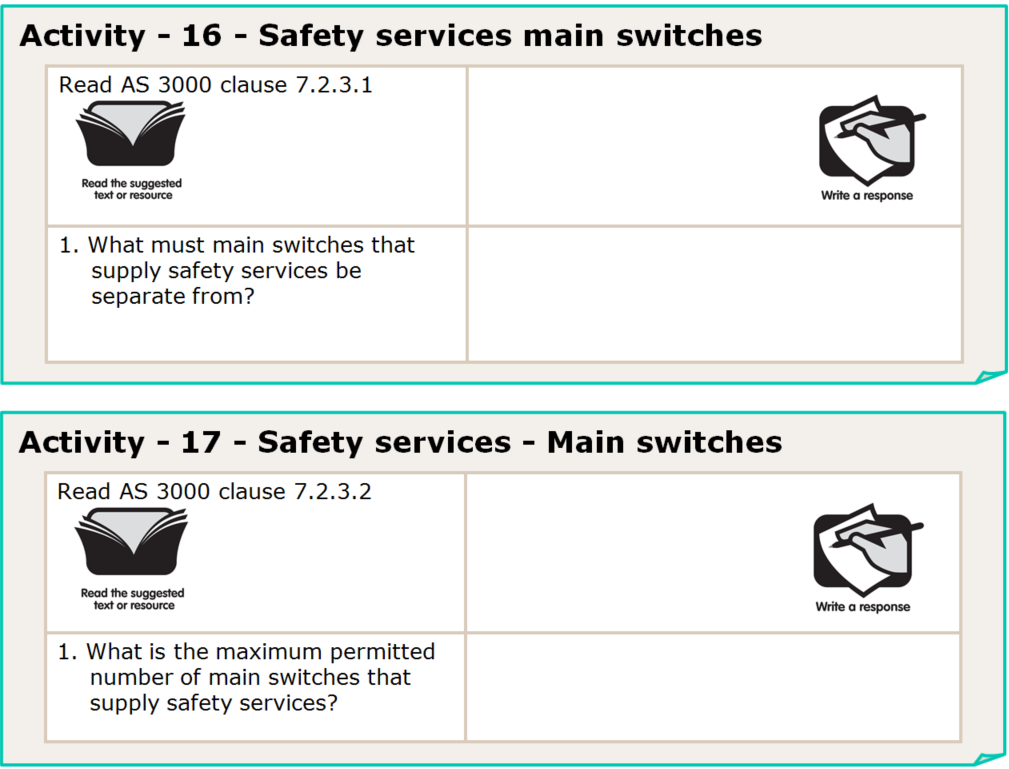 any part of the general electrical 
installation; and
other types of safety services
no limit
26
L
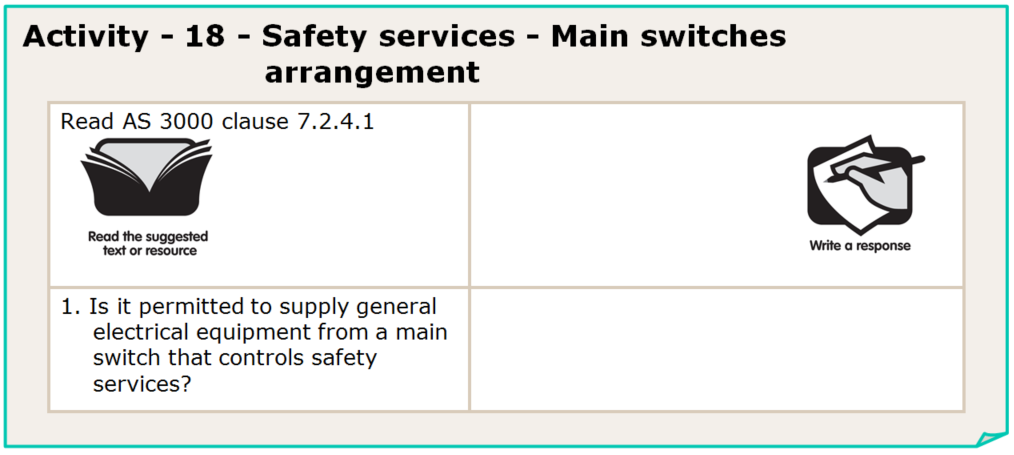 no
27
L
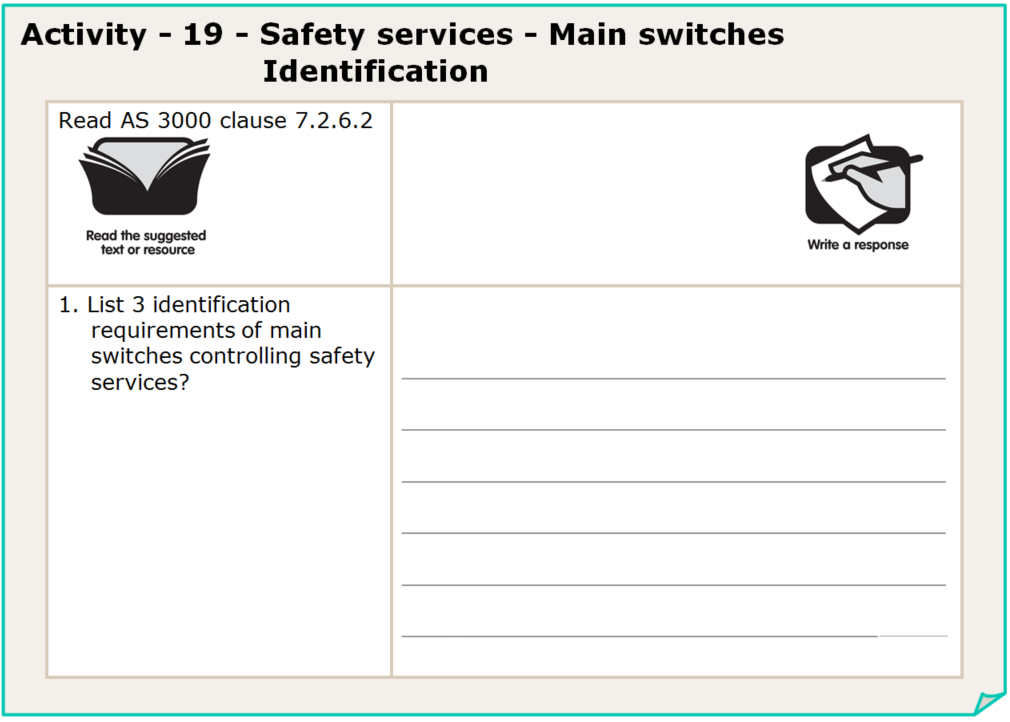 identified to indicate the safety 
service equipment that they control
marked  ‘IN THE EVENT OF FIRE, DO NOT SWITCH OFF’
identified by contrasting colouring
28
L
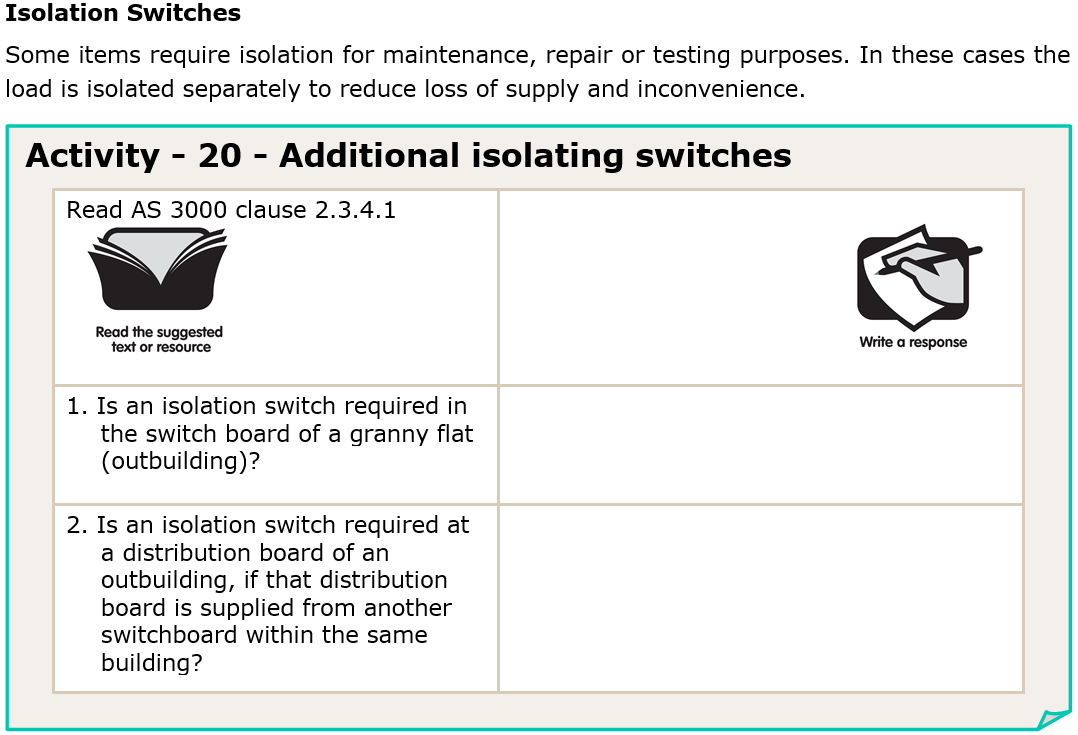 yes
no – but a notice must be placed on
the DB indicating where it is 
isolated from.
Note that it is good practice to provide a separate
Isolation switch for each distribution board.
29
L
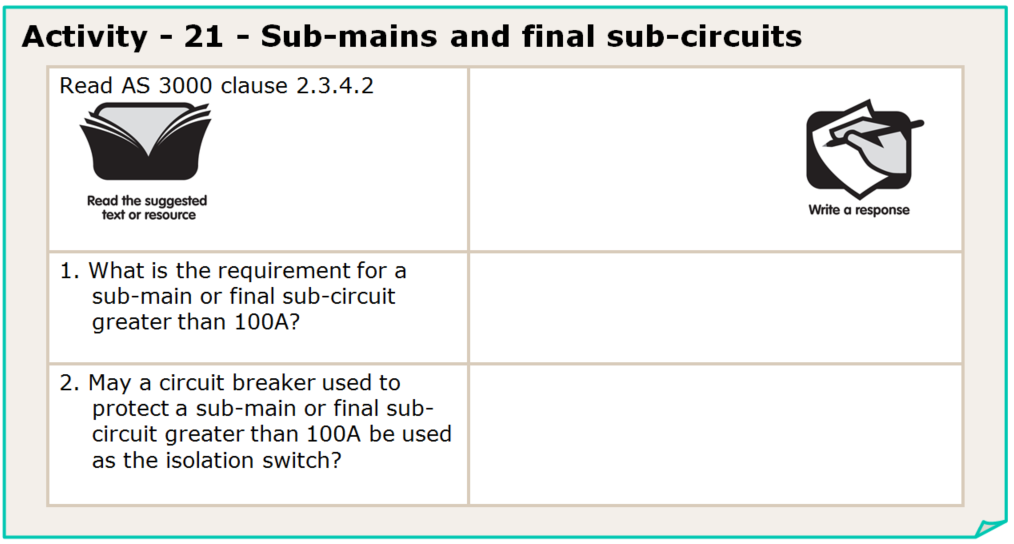 separate isolation switch for
each circuit.
yes
30
L
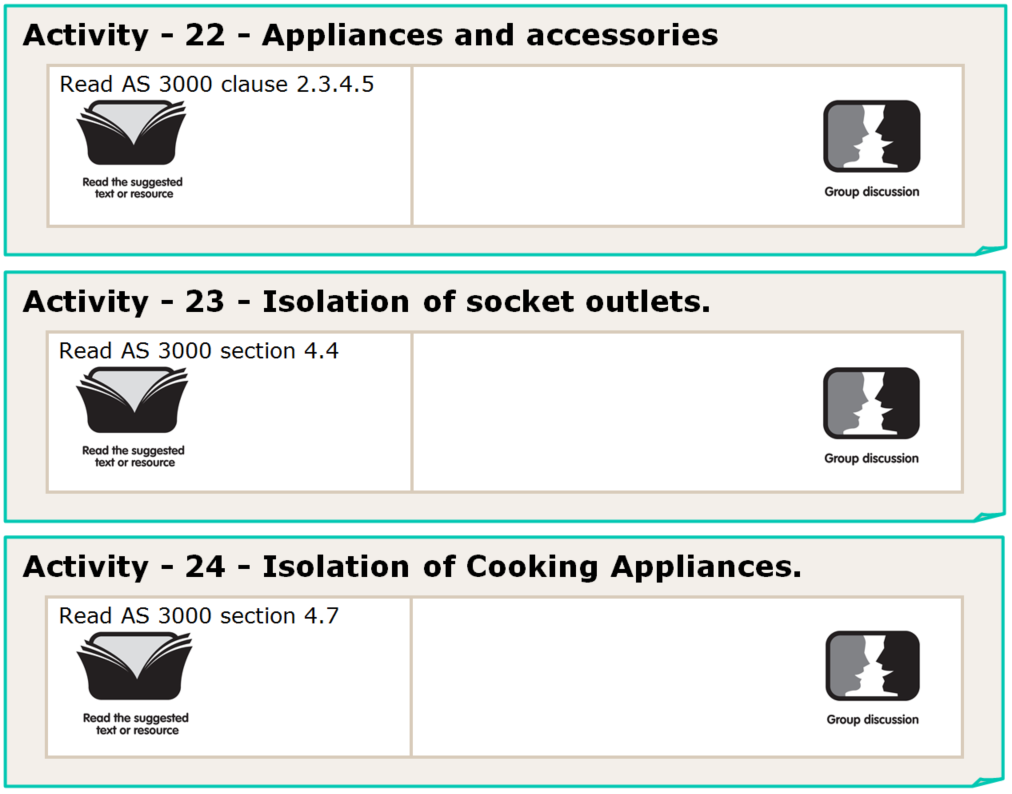 Provides a list of relevant clauses for rules relating to appliances accessories and motors
Rules such as switching requirements, accessibility, location, earthing ,polarity and phase sequence etc.
Rules such what requires isolation, location, marking and accessibility, etc.
31
L
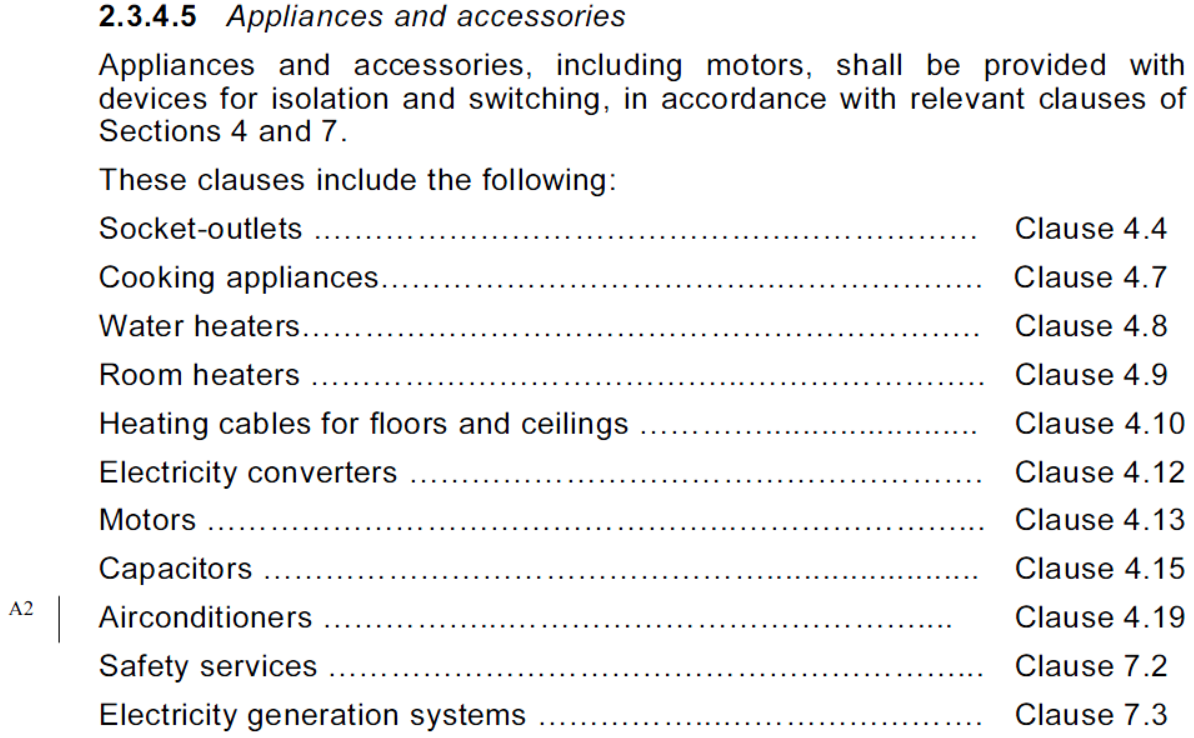 L
Each relevant clause has specific rules in context
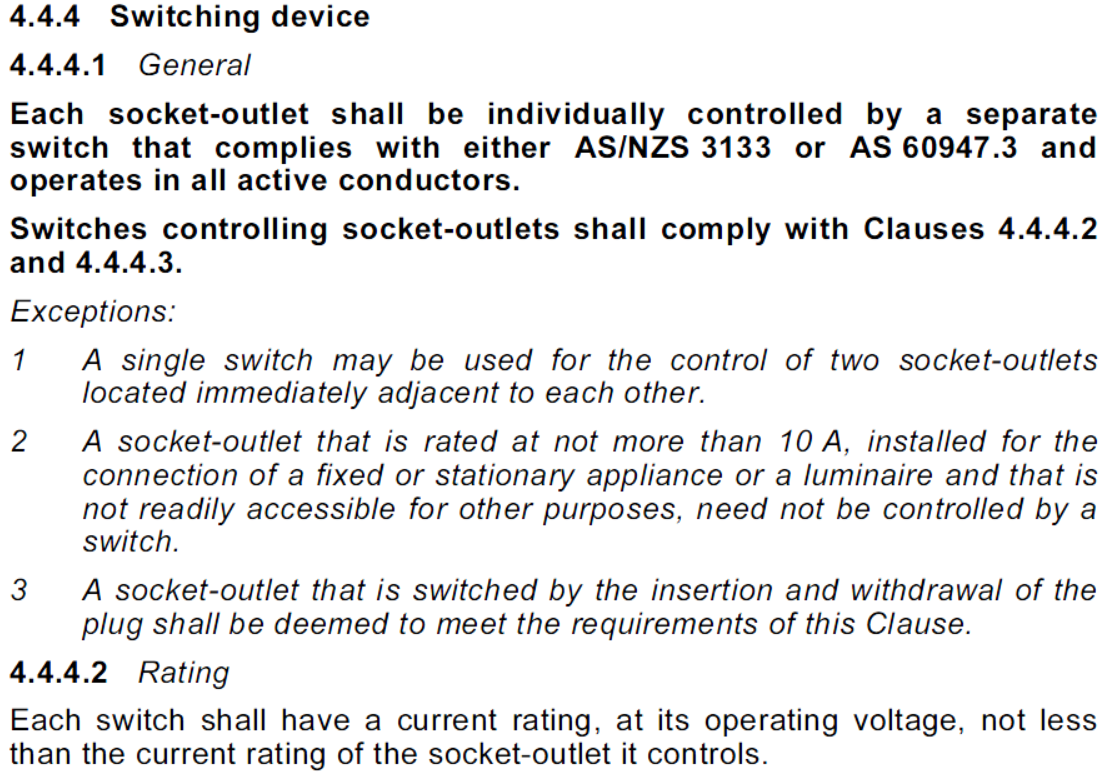 L
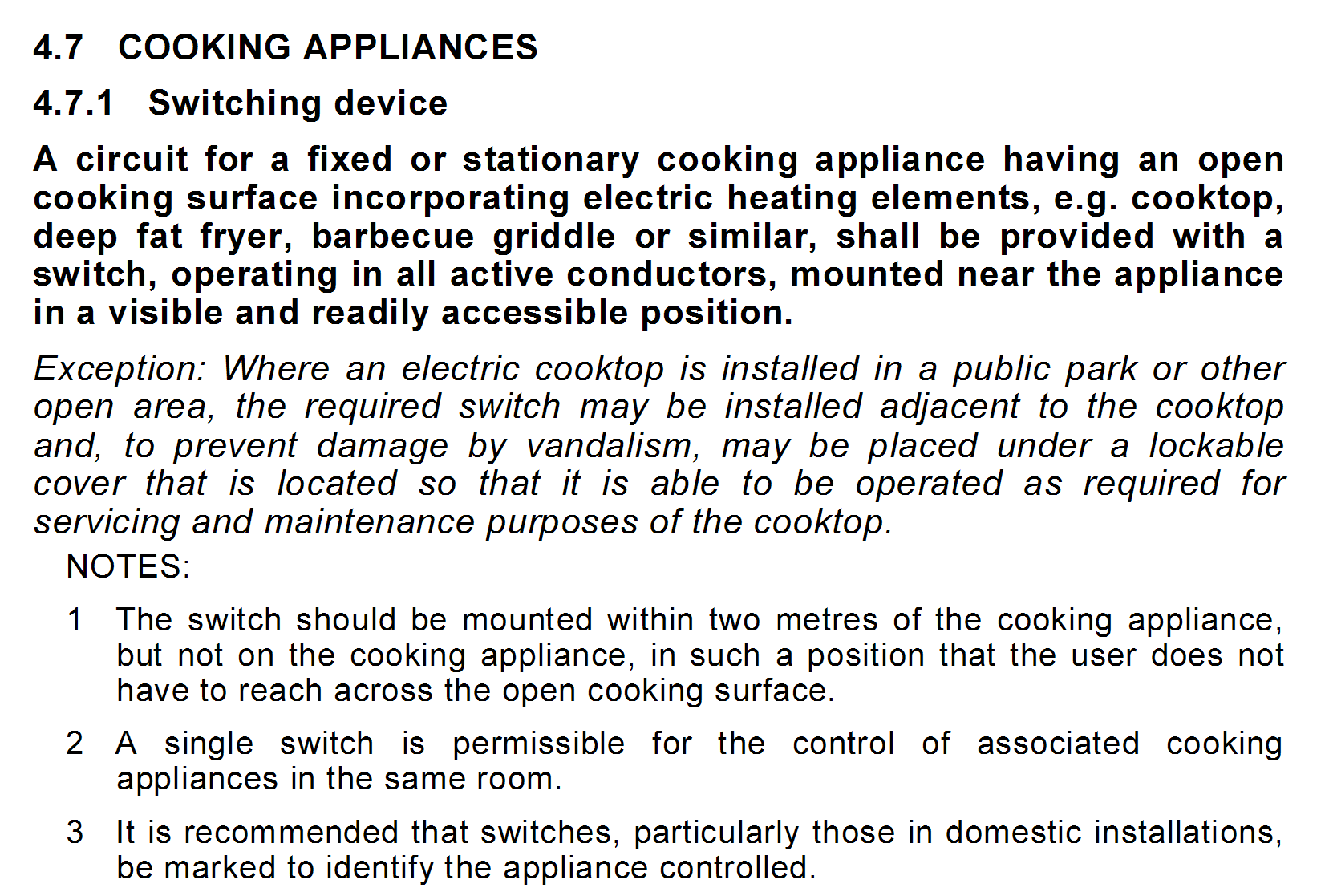 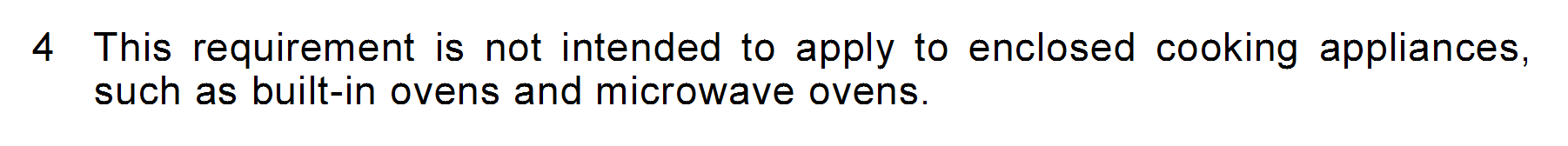 L
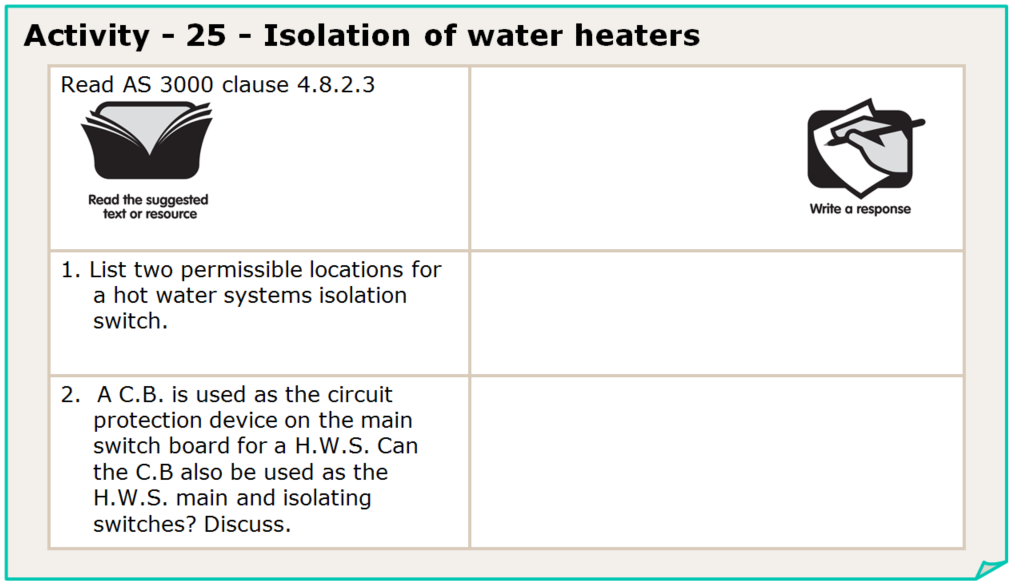 on or adjacent to the water
heater or on the switchboards
yes
35
L
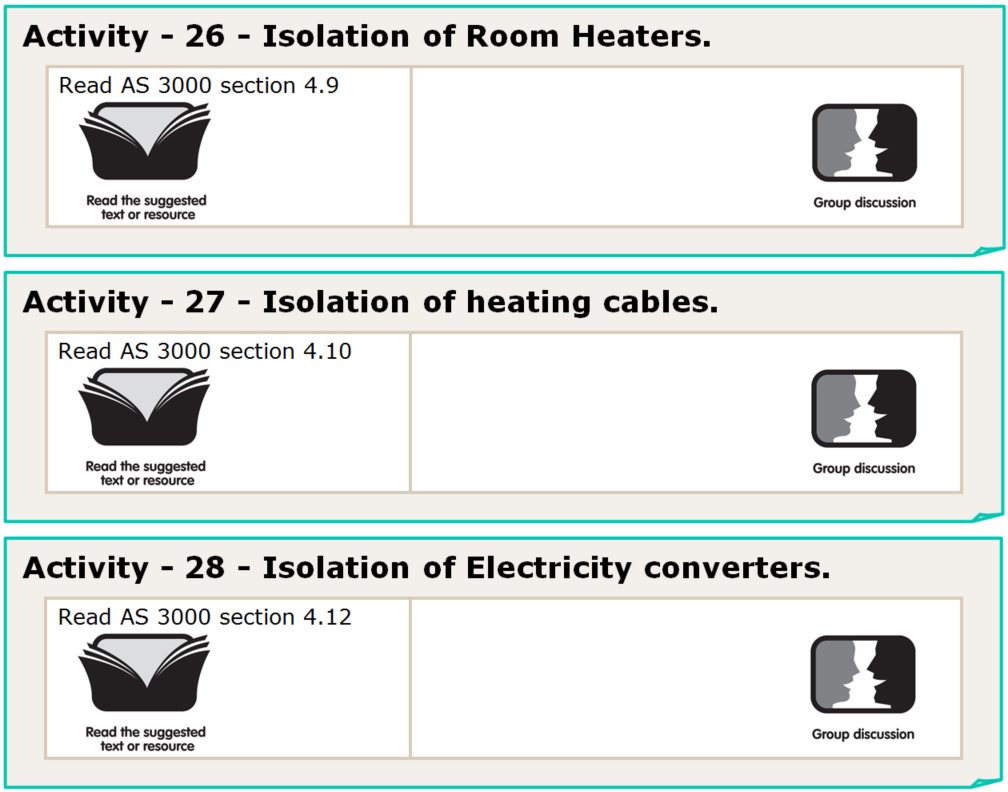 Rules such as location, marking and accessibility, etc. for hard wired room heaters / space heaters
Rules specific to floor / ceiling heating cables including RCD protection requirements and location of cables signage etc.
Rules specific for devices such as UPS systems, inverters, voltage stabilizers, motor-generator sets etc.
36
L
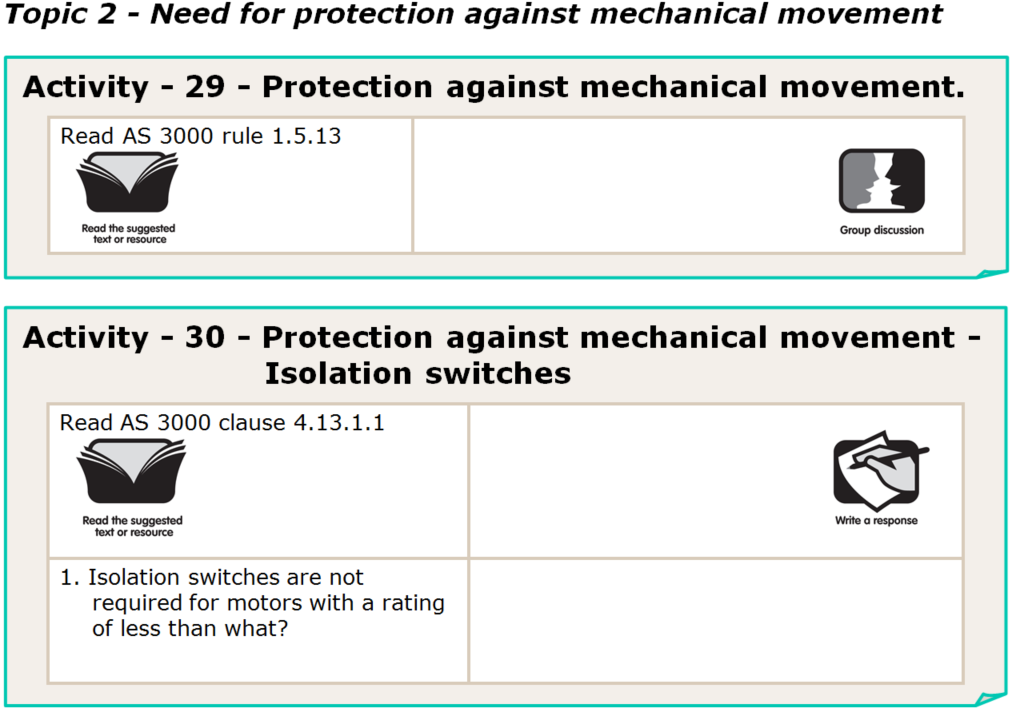 Protection requirements to eliminate physical injury and unexpected danger resulting from moving parts etc.
37
L
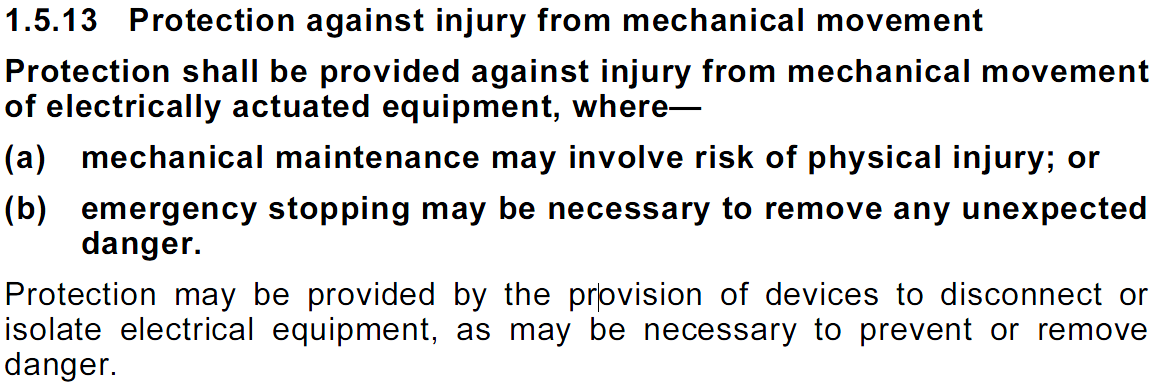 L
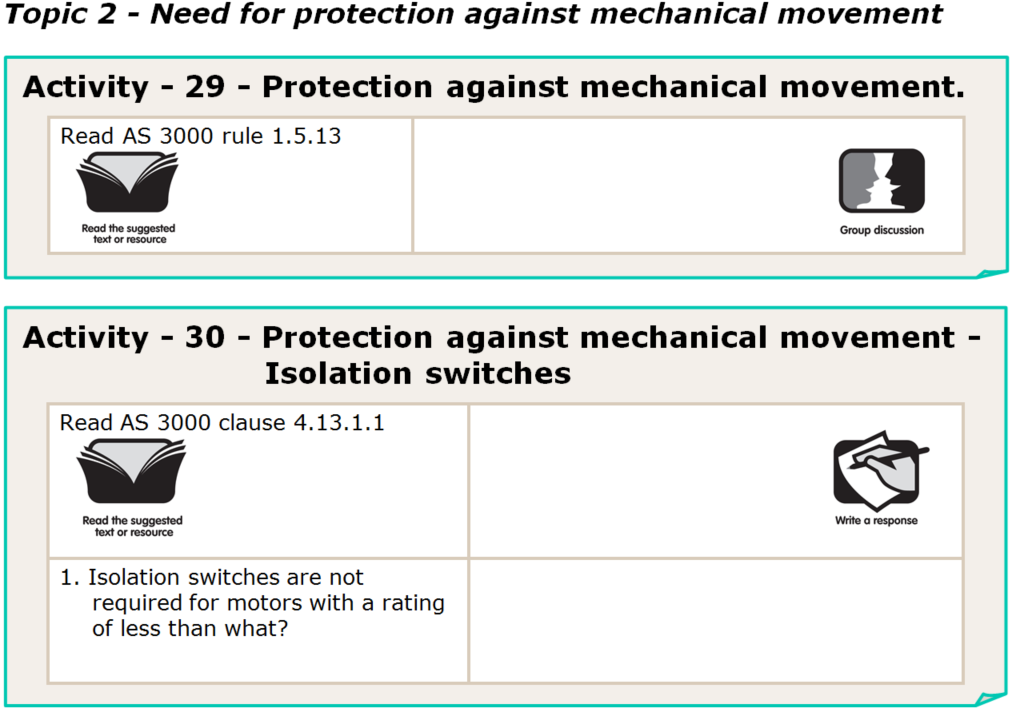 Protection requirements to eliminate physical injury and unexpected danger resulting from moving parts etc.
150VA
39
L
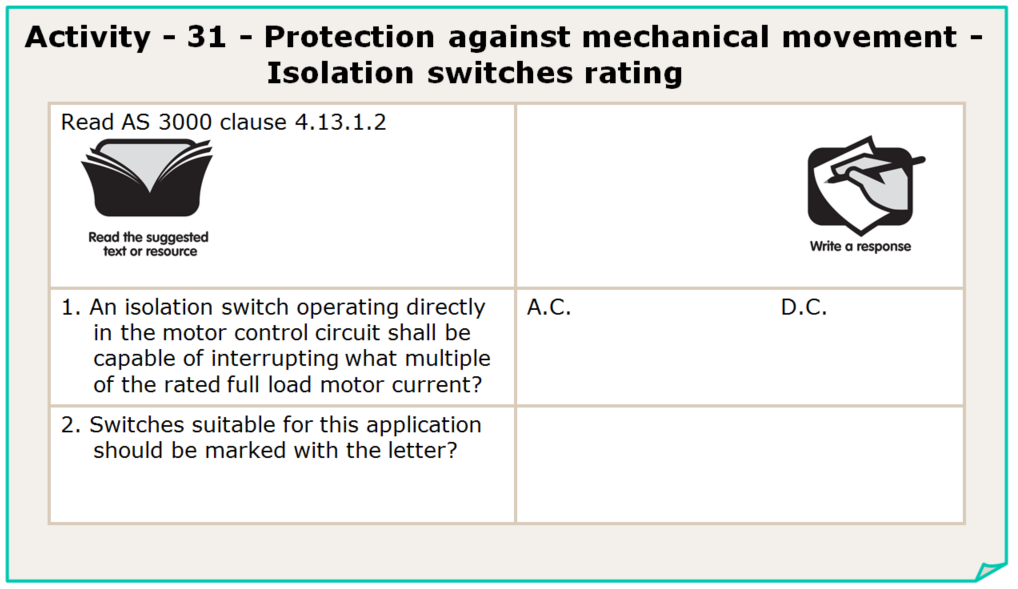 4 x
8 x
M   (motor rated)
Note: An M rated isolator may meet the full rated current requirements, without meeting the locked rotor current requirements. An isolator with a higher I rated current may be required to achieve the minimum locked rotor current requirements.
40
L
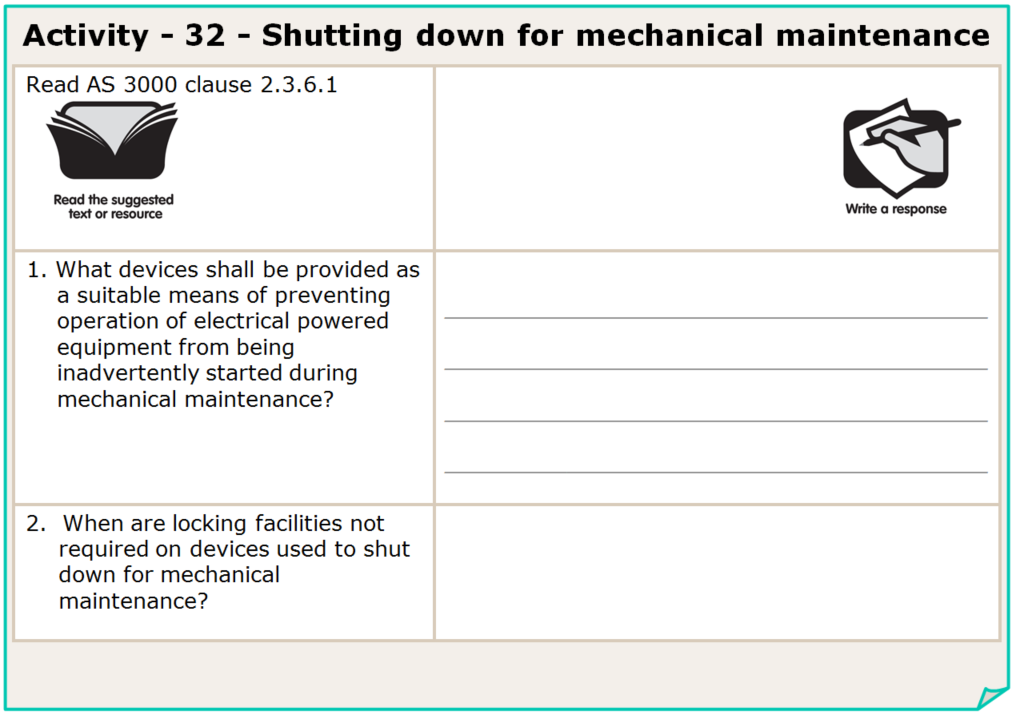 facilities for locking in the open position, 
a lockable enclosure, 
the attachment of a warning
where the means of shutting down is 
continuously under the control of the
person performing the maintenance
ie: the isolator is next to the device
41
L
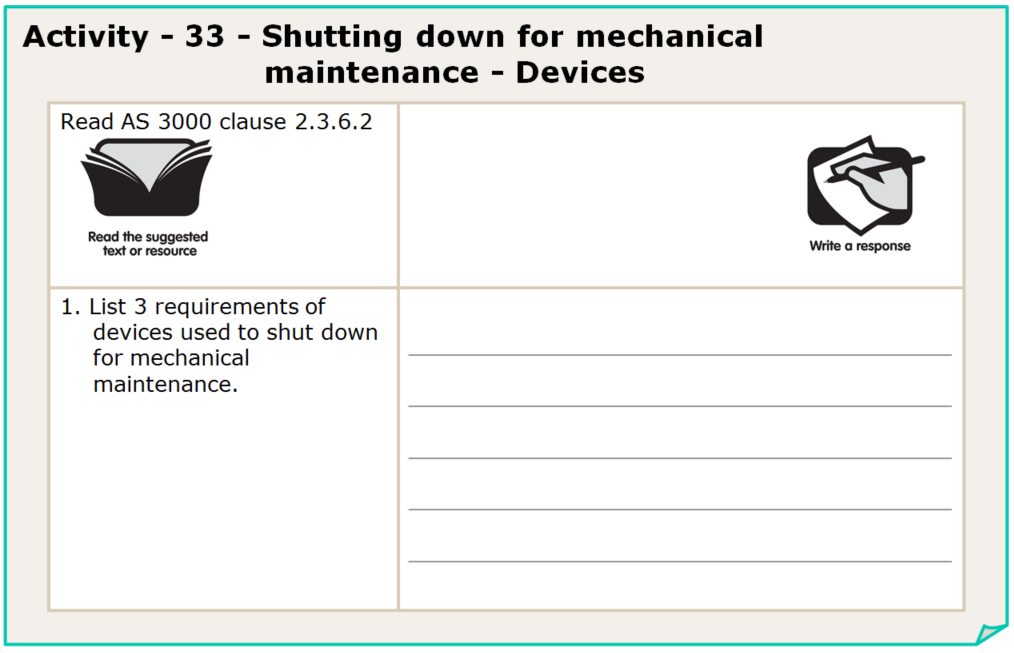 requires manual operation
the device clearly and reliably 
indicates the OFF position
designed or installed so as to prevent 
unintentional closure.
42
L
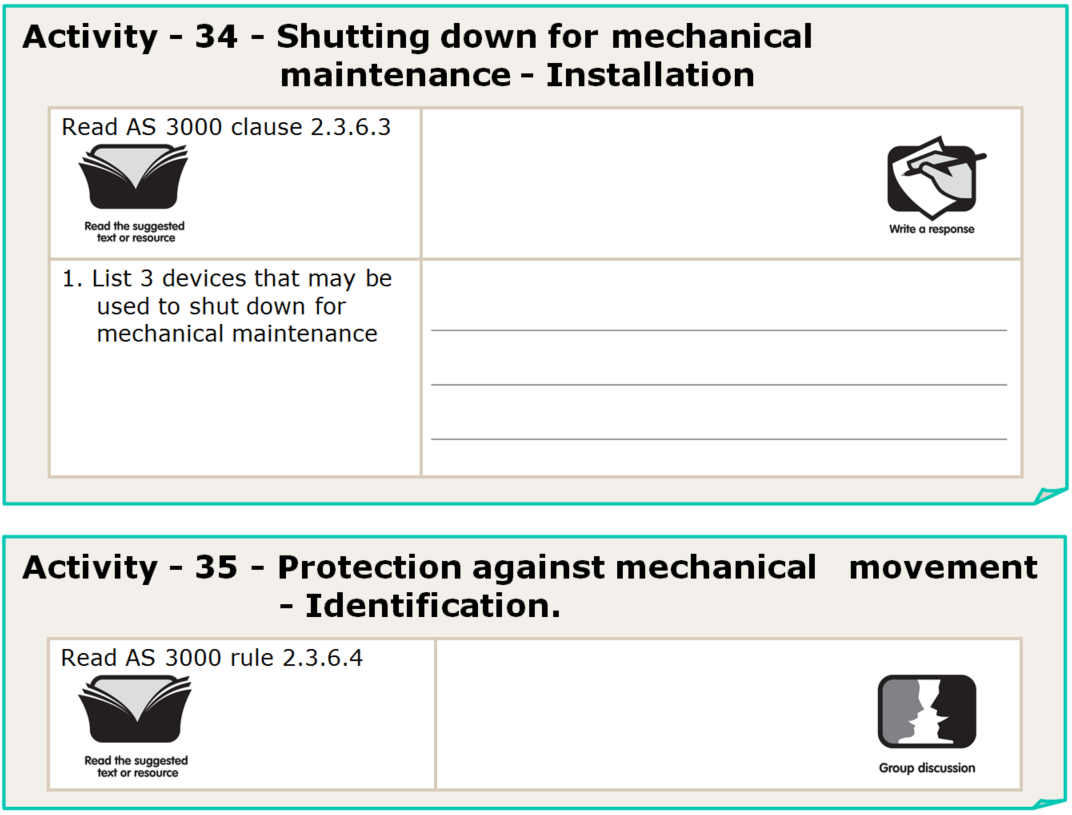 switches, circuit-breakers or 
plugs and sockets.
States that devices shall be placed and marked so as to be readily identifiable and convenient for their intended use
43
L
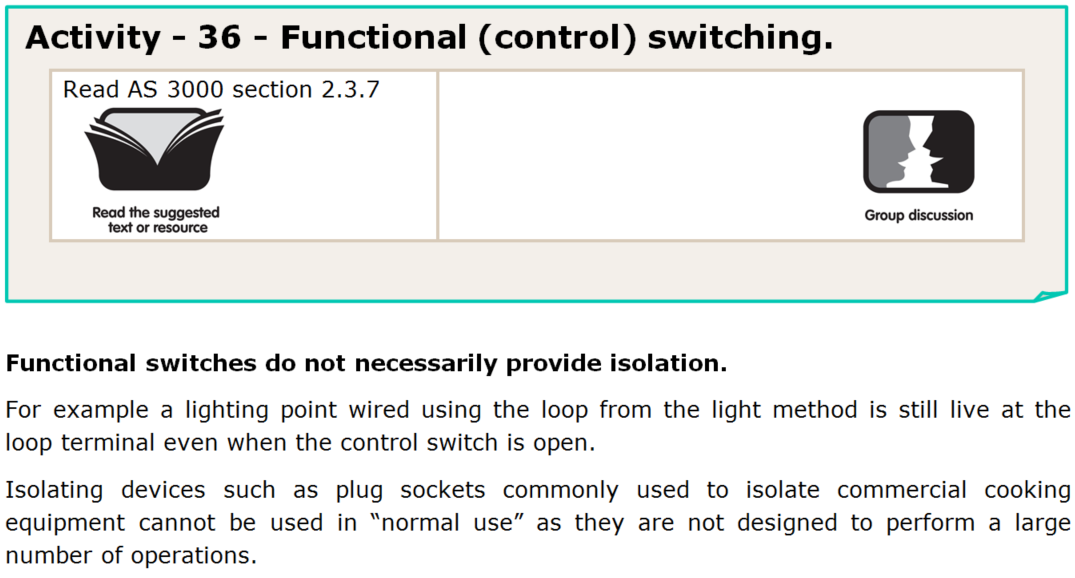 functional switching is generally used for operational control and not for safety reasons
44
L
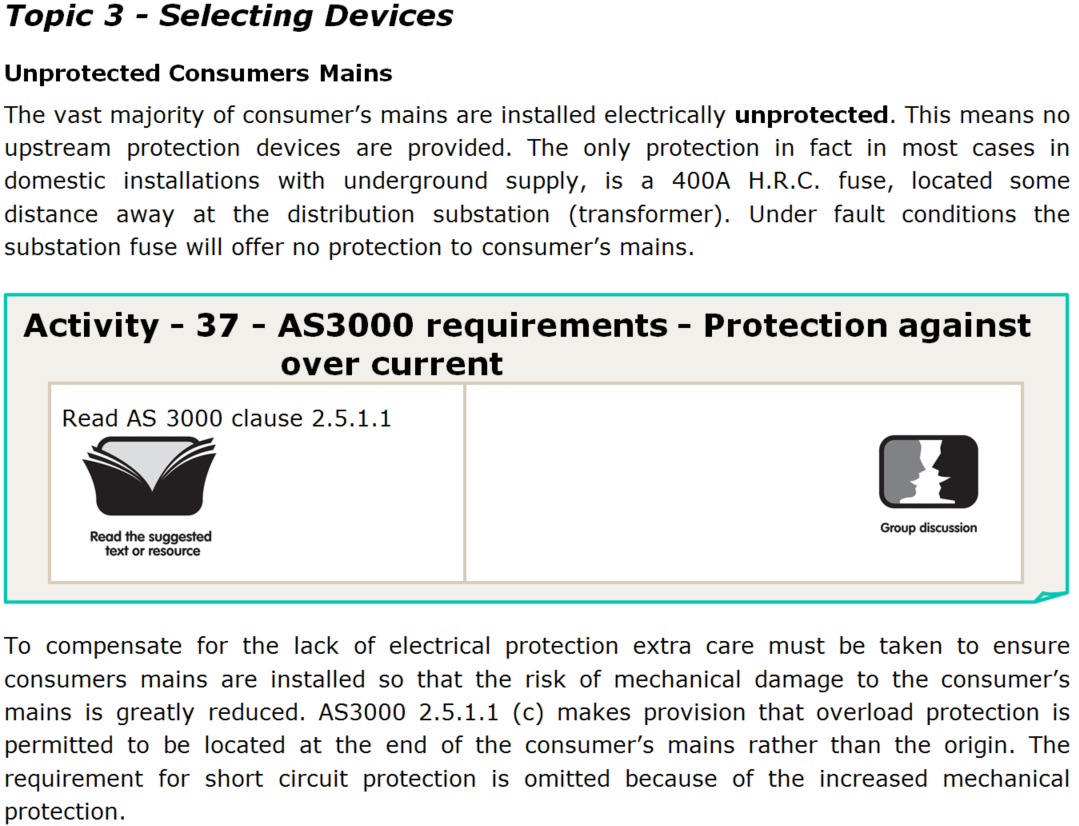 45
L
Page 75
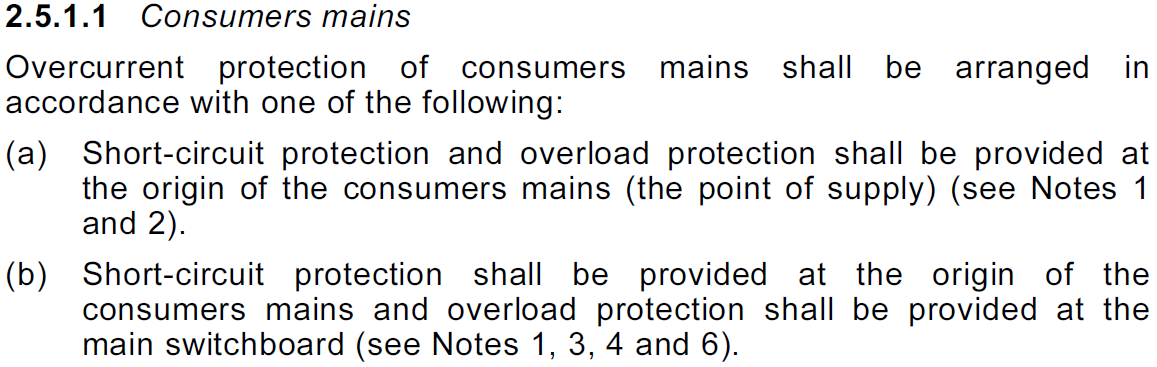 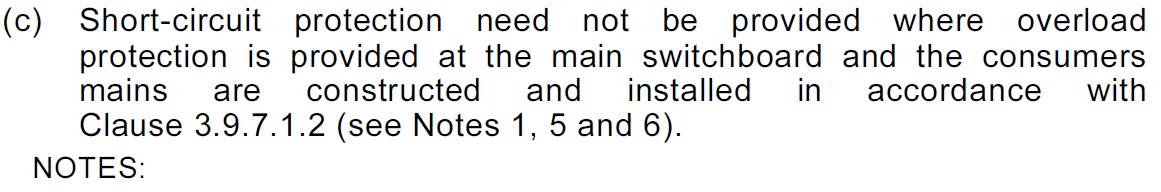 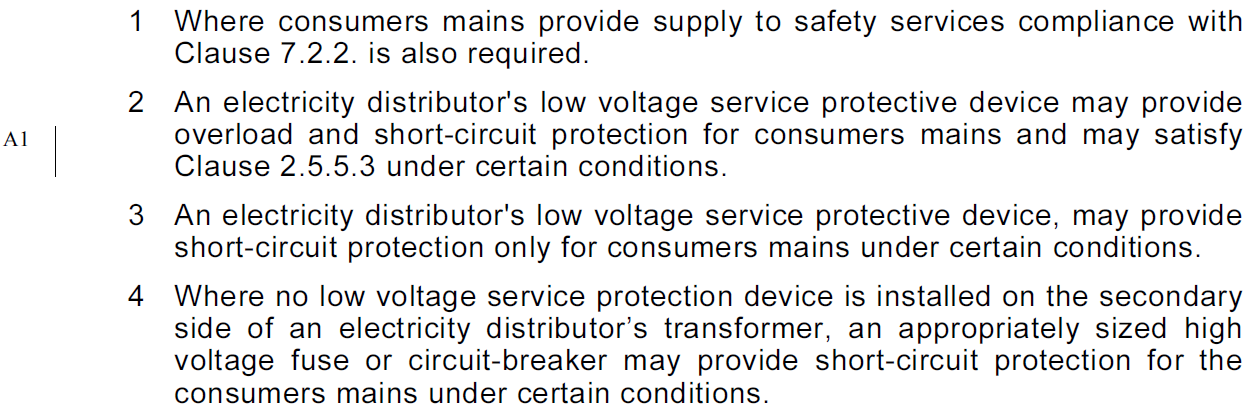 L
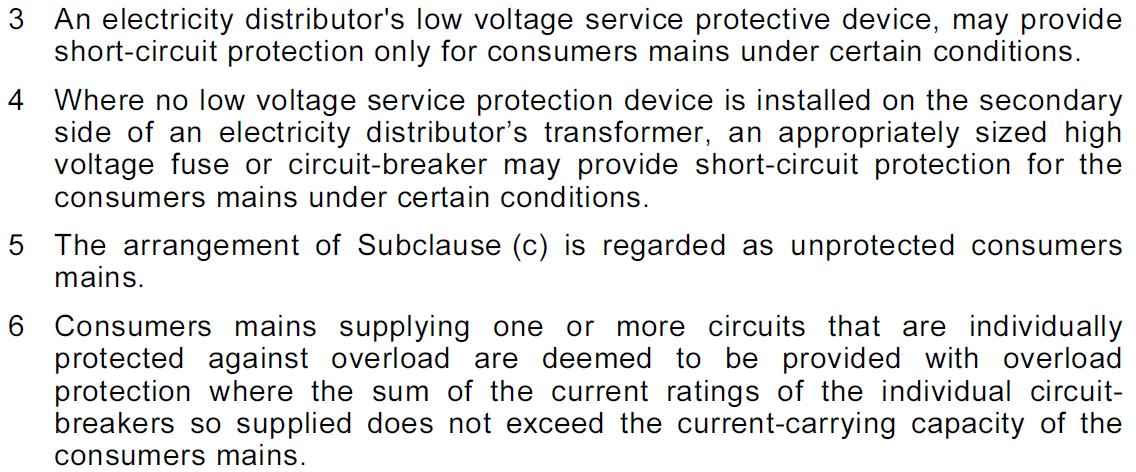 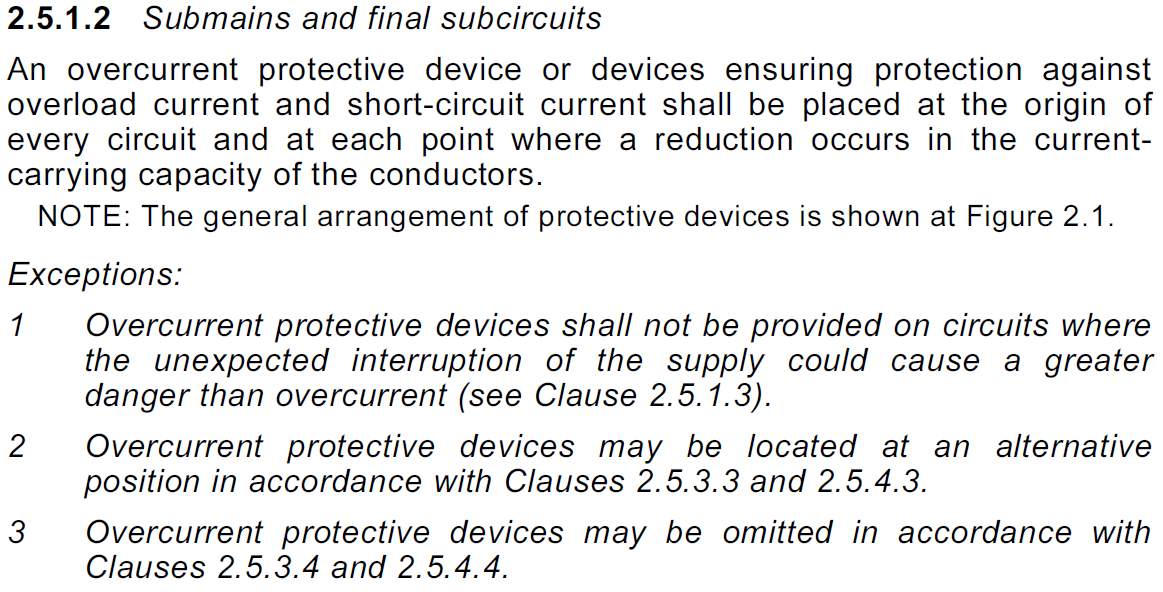 L
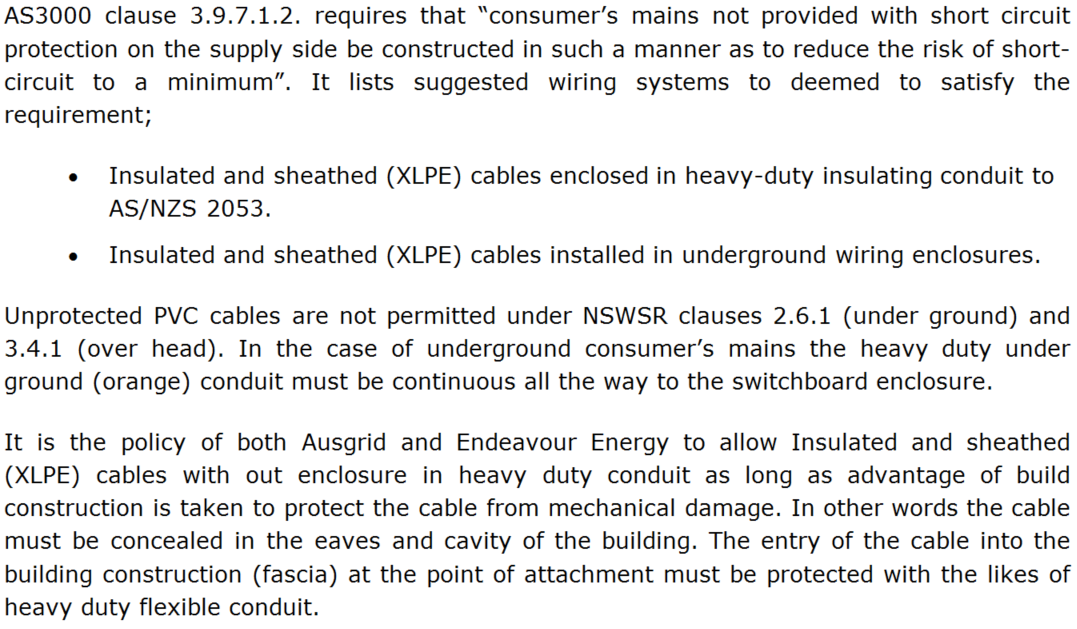 48
L
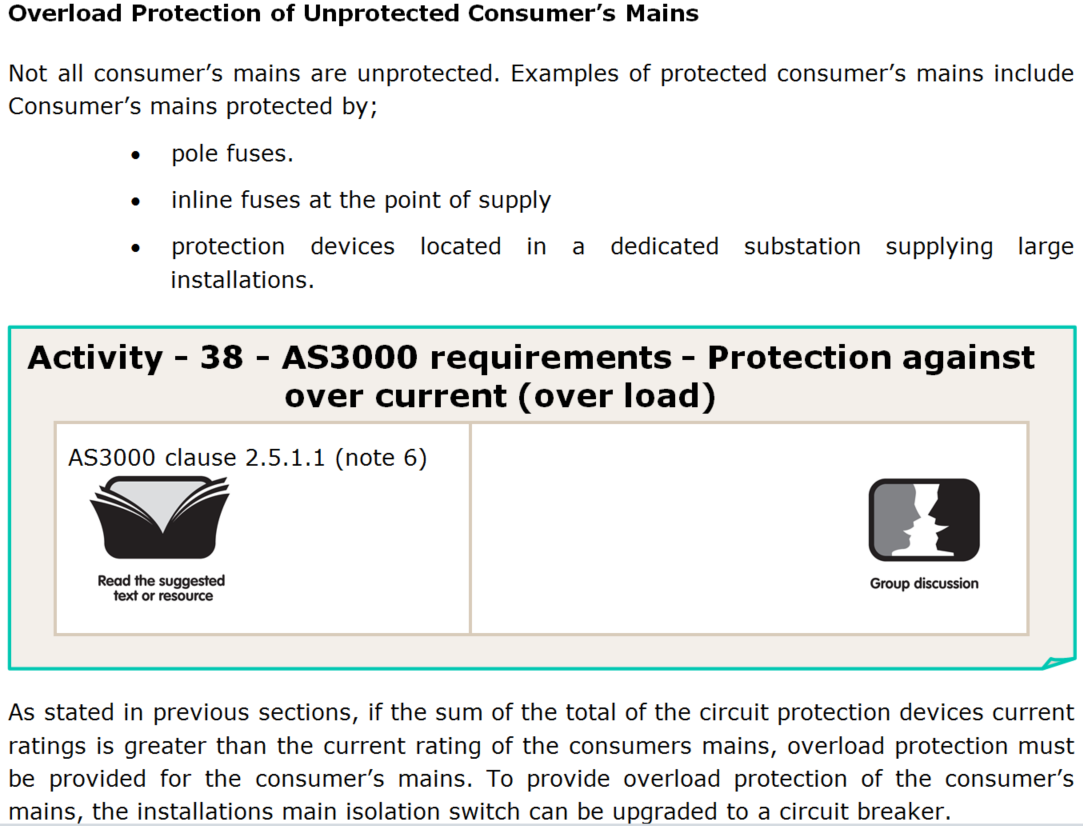 49
L
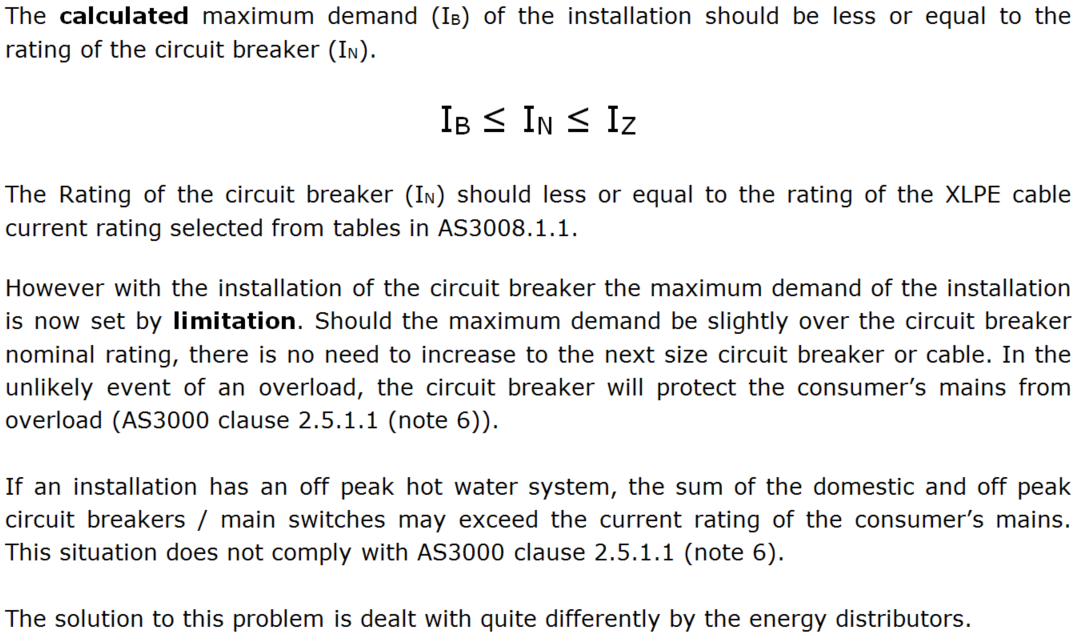 50
L
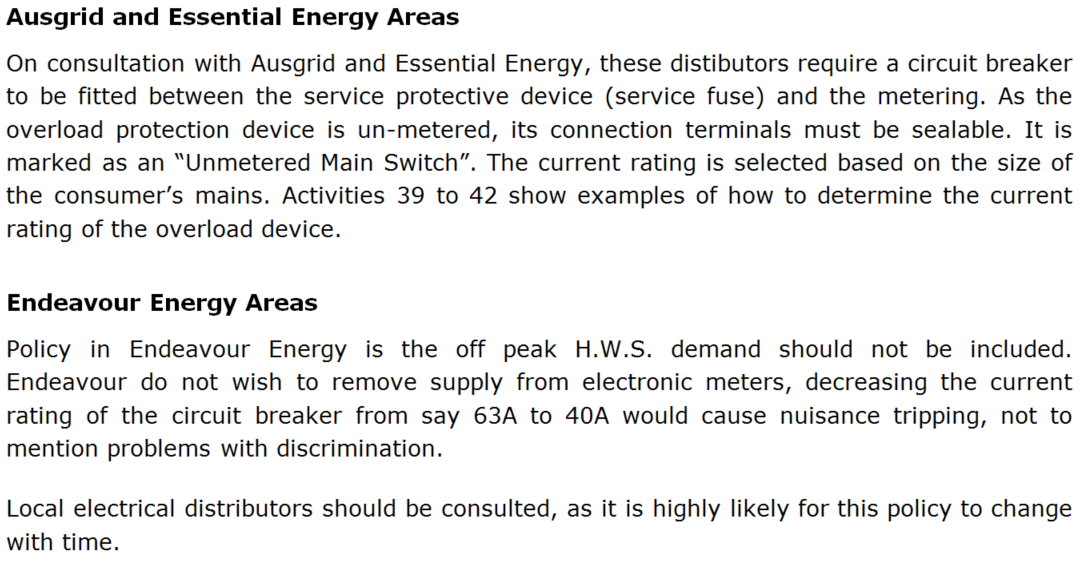 51
L
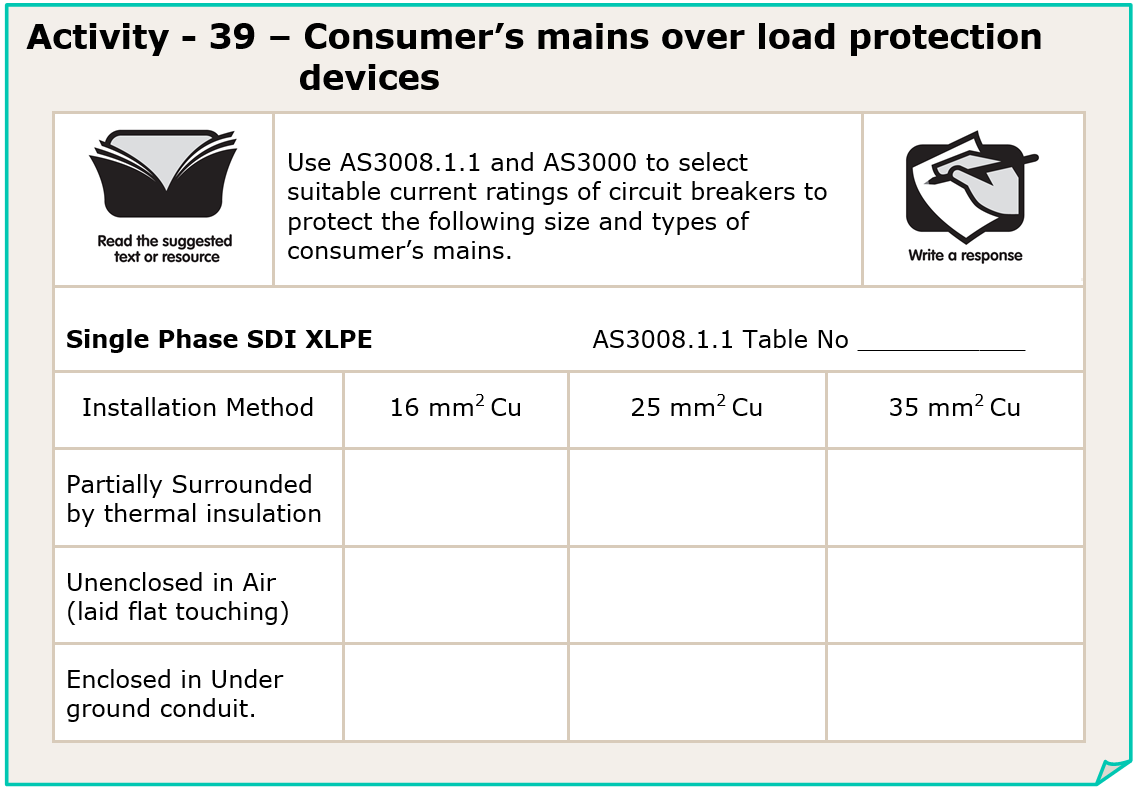 5
63A
 (IZ=67A)
80A (IZ=90A)
100A (IZ=108A)
100A (IZ=117A)
80A (IZ=86A)
125A (IZ=144A)
125A (IZ=131A)
100A (IZ=100A)
125A (IZ=157A)
52
L
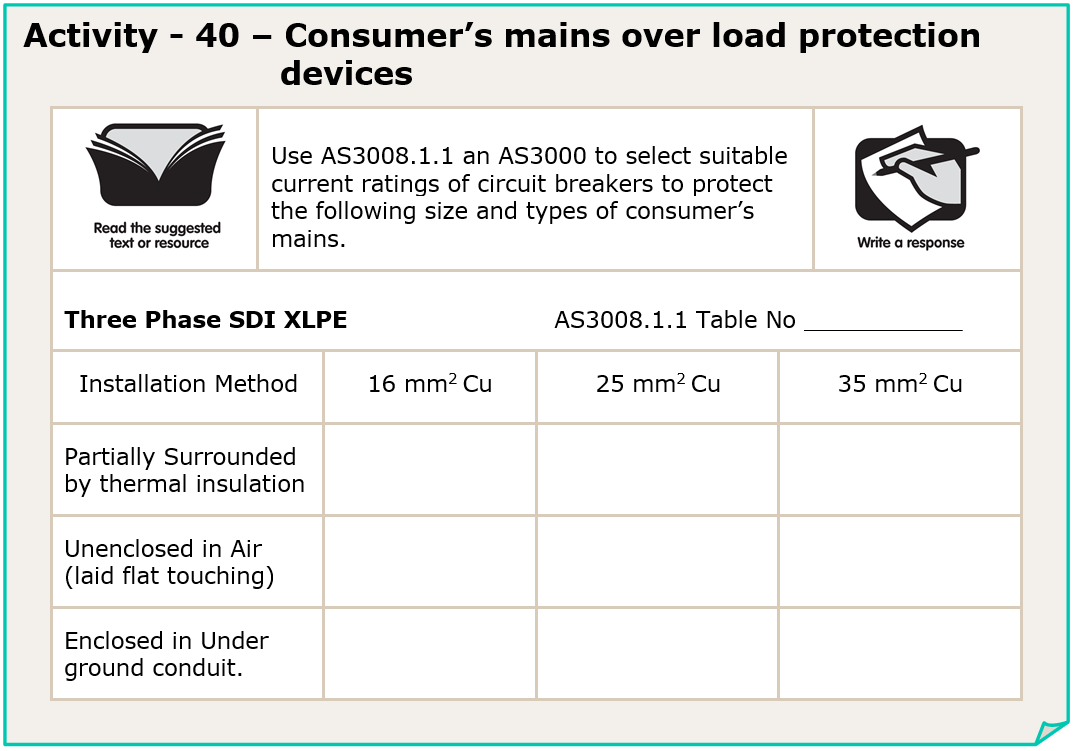 8
63A (IZ=77A)
50A
 (IZ=58A)
80A (IZ=96A)
100A (IZ=117A)
80A (IZ=86A)
125A (IZ=144A)
100A (IZ=113A)
80A (IZ=86A)
125A (IZ=137A)
53
L
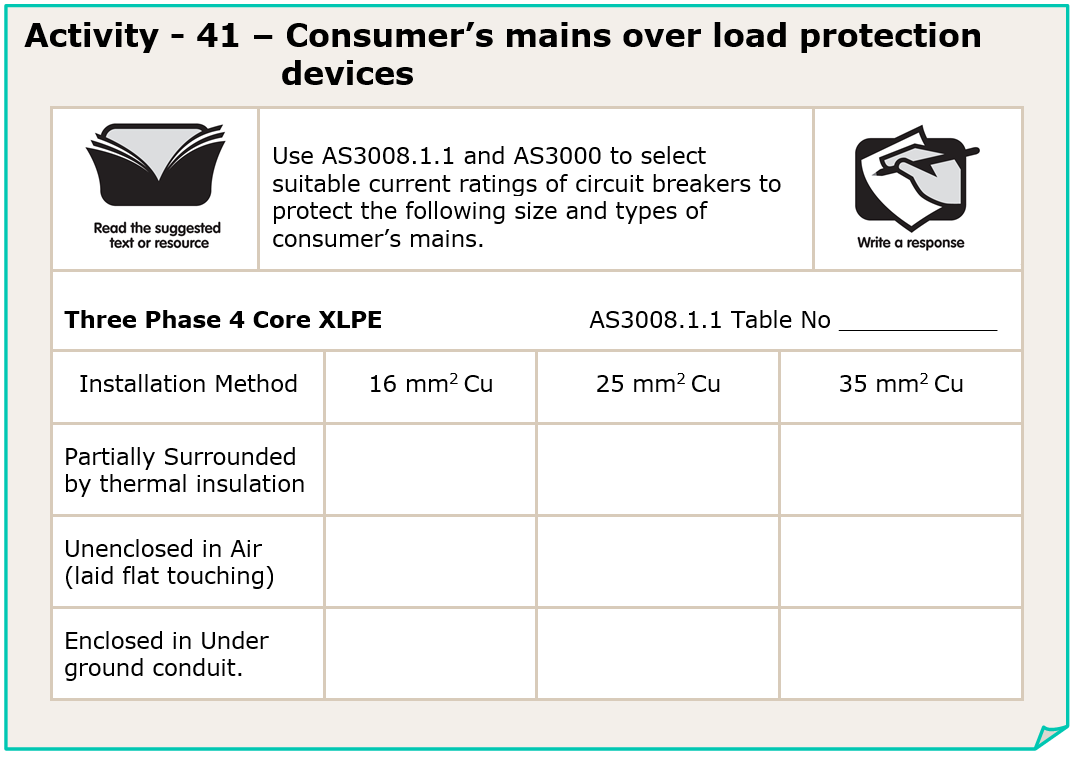 14
80A (IZ=89A)
63A
 (IZ=66A)
100A (IZ=110A)
100A (IZ=111A)
80A (IZ=83A)
125A (IZ=137A)
100A (IZ=107A)
80A (IZ=81A)
125A (IZ=130A)
54
L
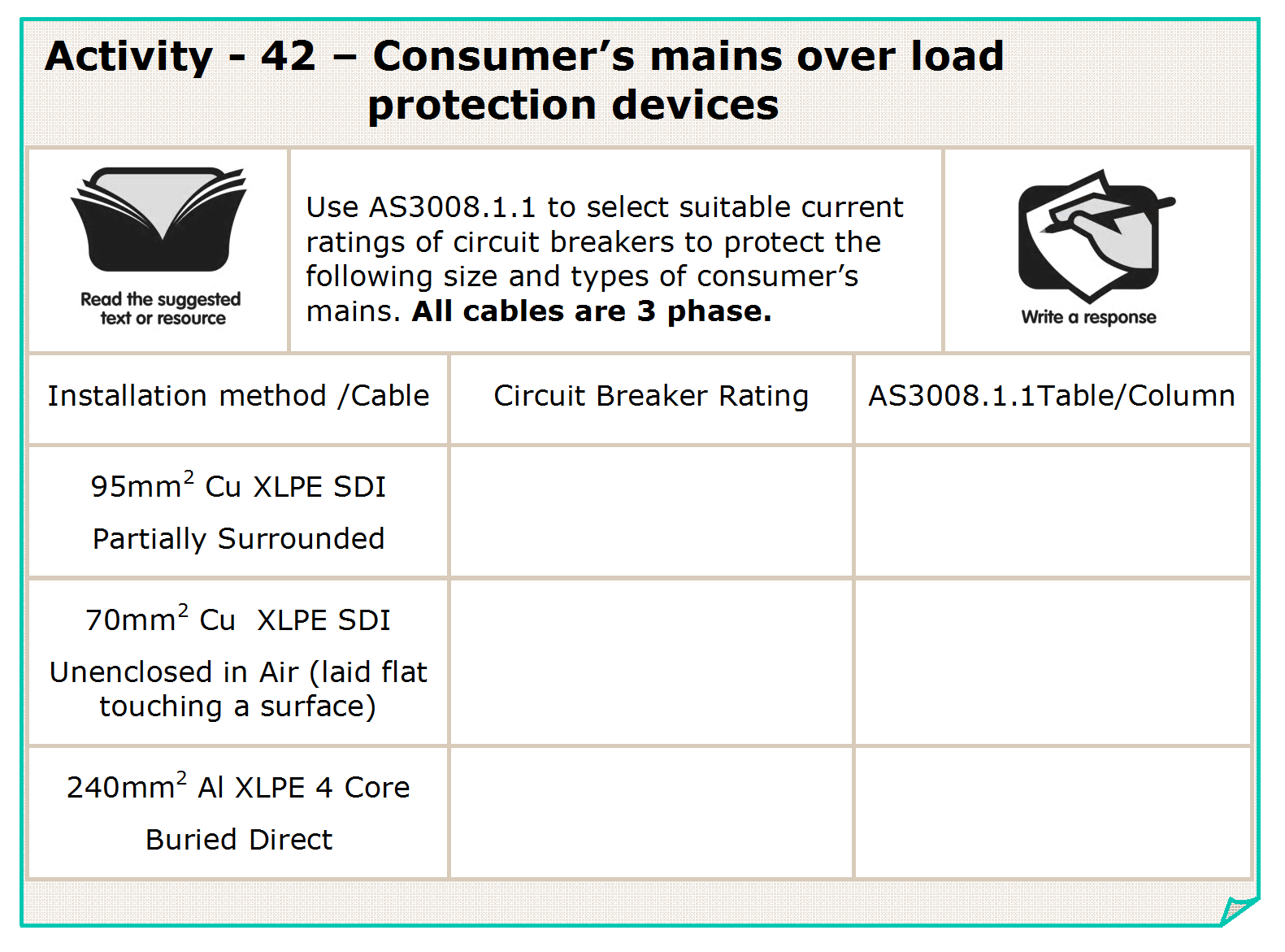 160A
 (IZ=176A)
T8C18
200A (IZ=224A)
T8C8
380A (400 x 0.95) (IZ=395A)
T14C24
55
L
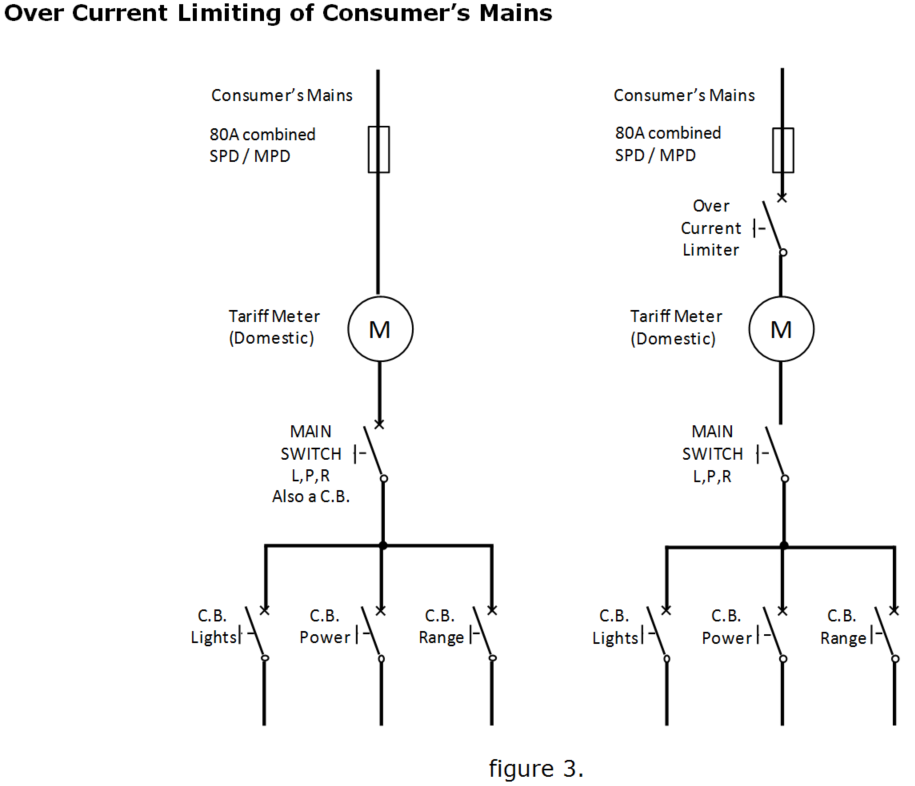 56
L
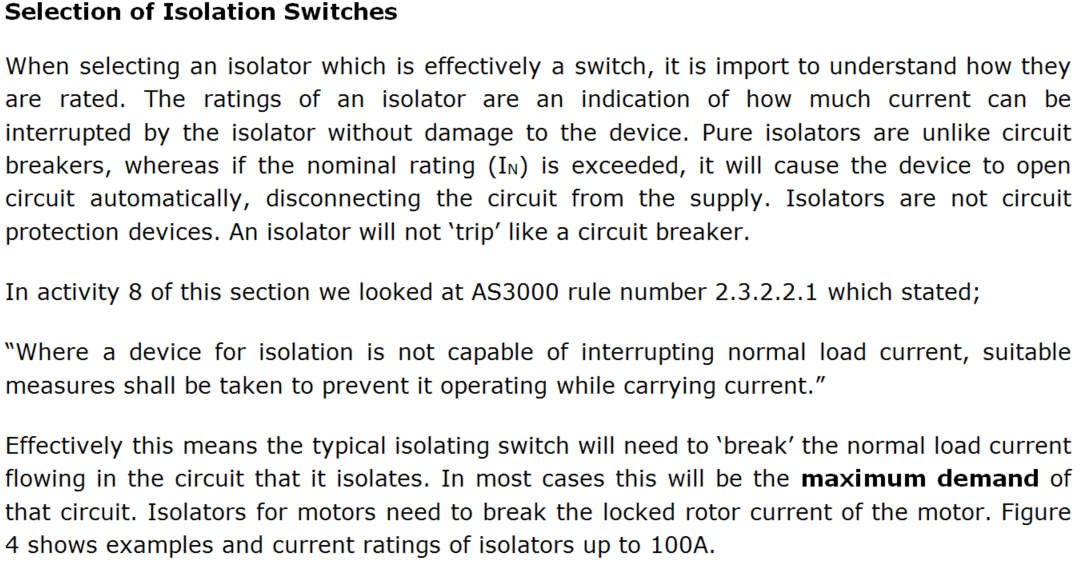 57
L
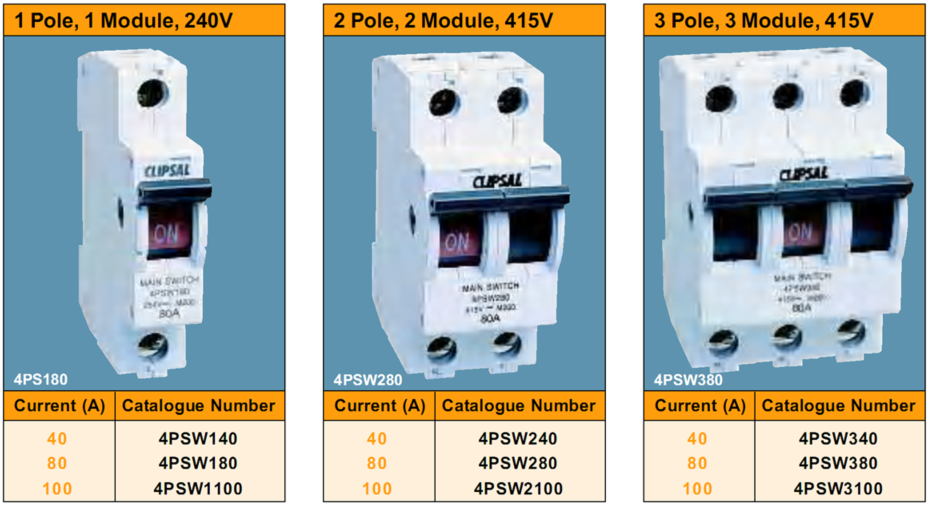 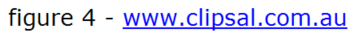 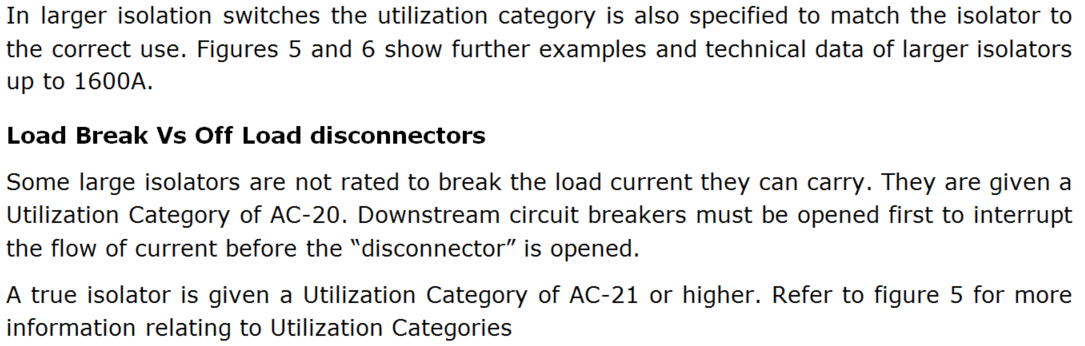 58
L
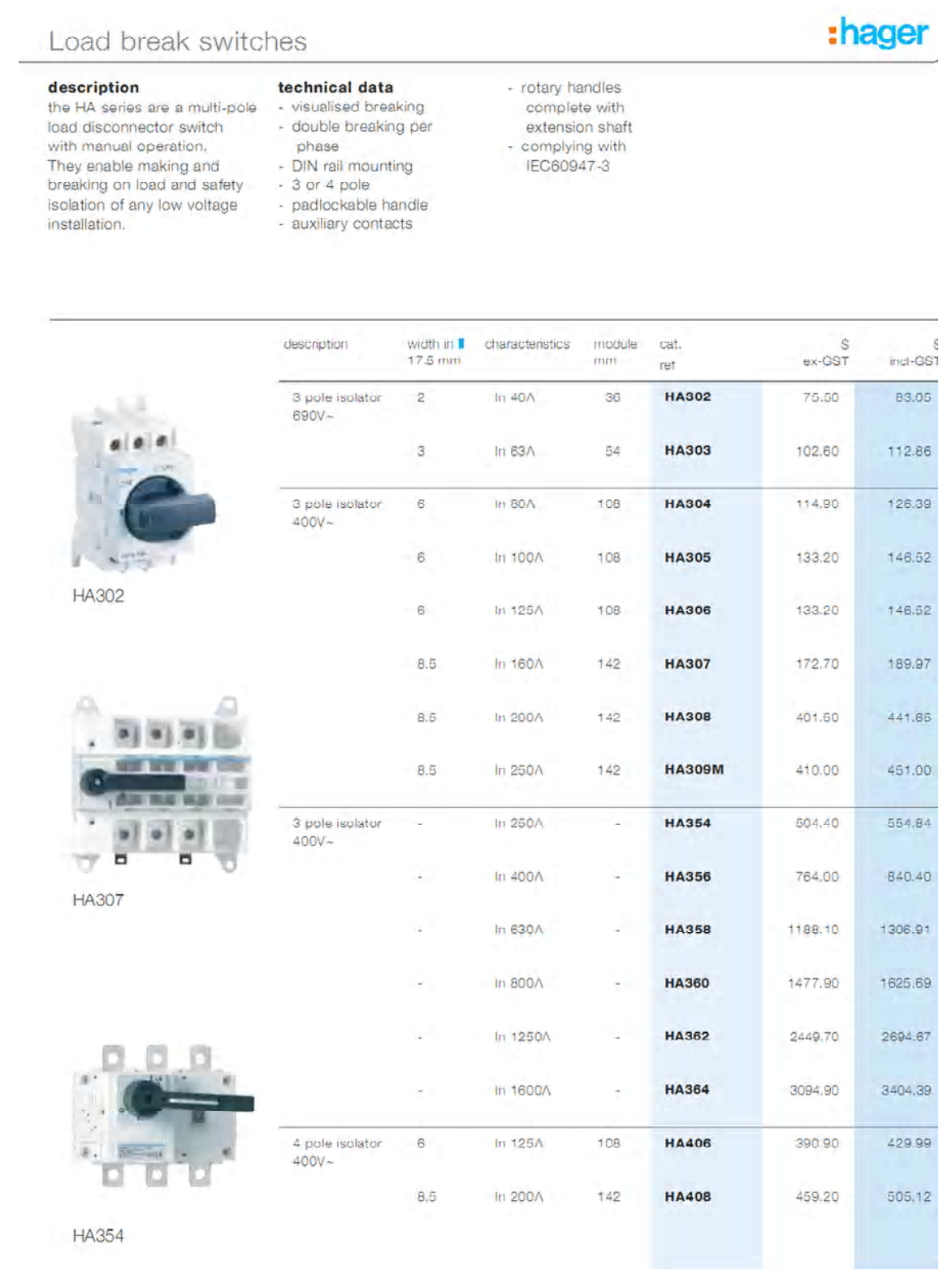 59
L
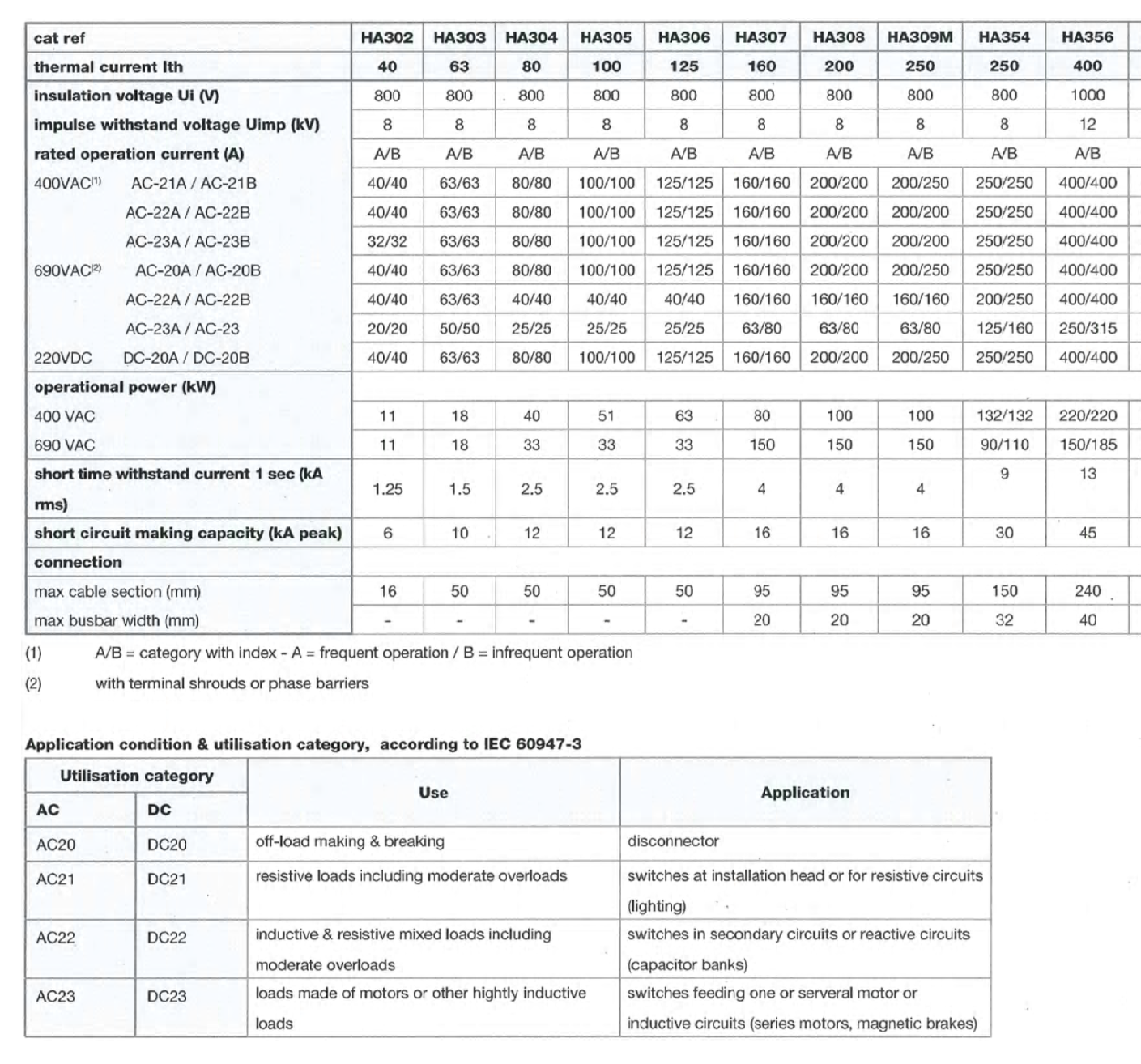 60
L
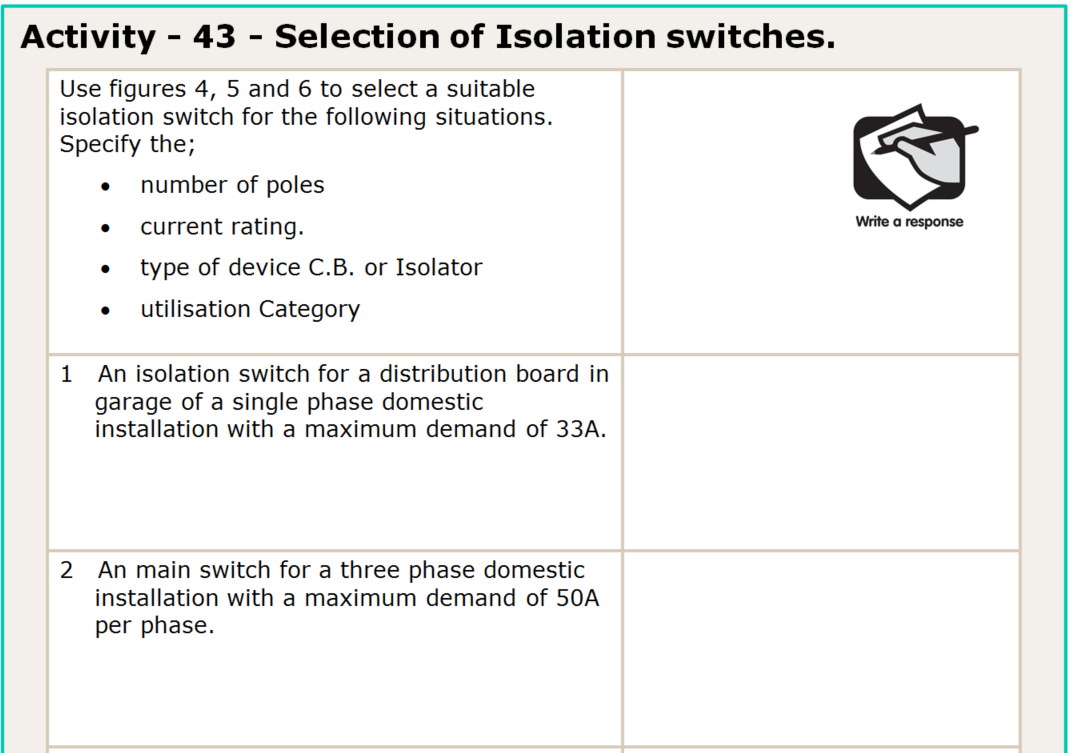 1 pole
40A
Iso
AC21A
3 pole
50A
C.B
N/A
61
L
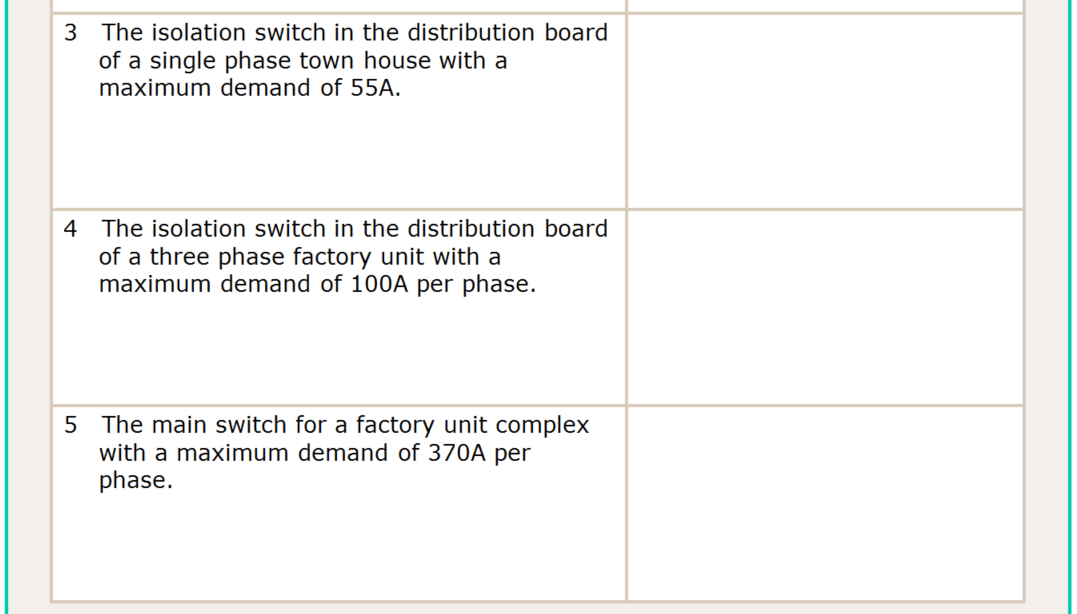 1 pole
80A
Iso
AC21A
3 pole
100A
Iso
AC23B
3 pole
400A
C.B.
N/A
62
L
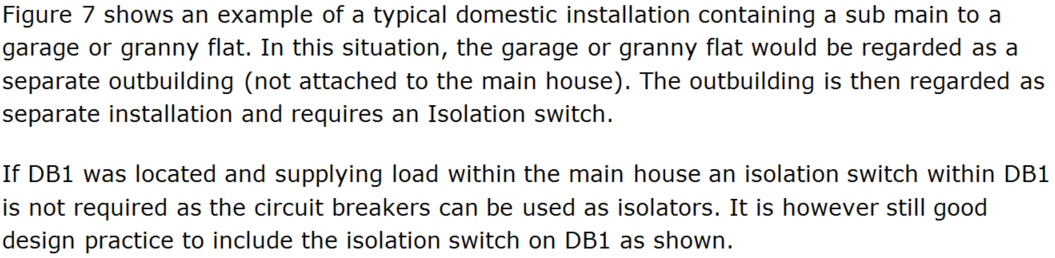 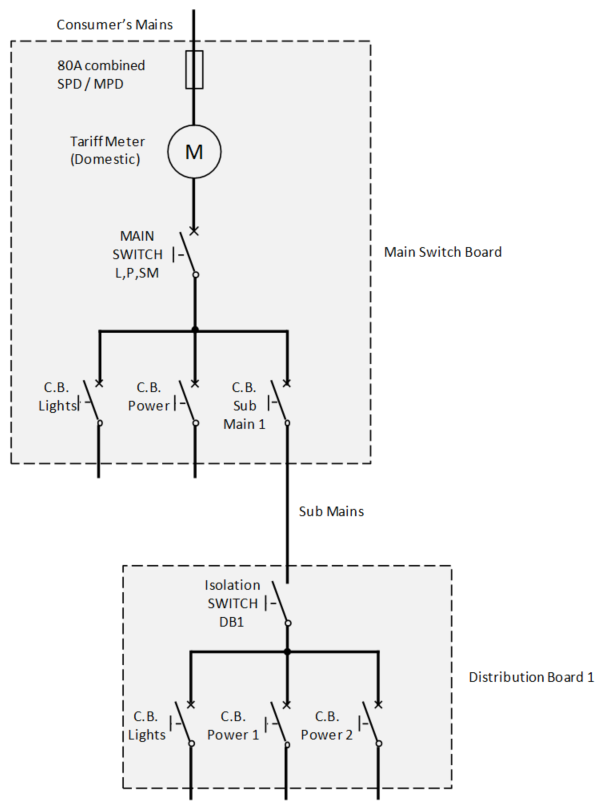 63
L
Figure 8 shows 1 unit of a multiple domestic installation. It is assumed the main switch board is locked. Main switches are required for each metered tariff. Circuit breakers are used in the M.S.B. as both circuit protection and isolation devices.
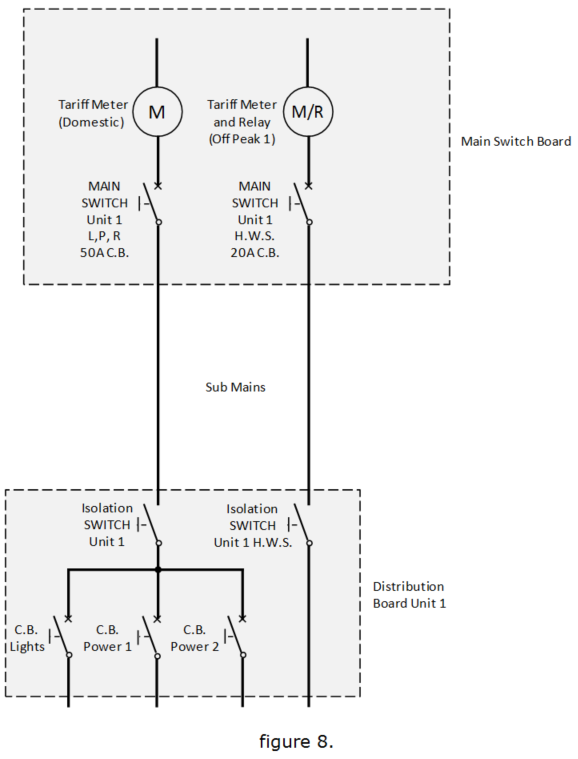 Isolation switches are provided in the distribution board of each unit for both the general and hot water system sub mains. If the units are town houses (outbuildings) they are treated as separate installations. 

The general isolation switch is required by Australian standards. The H.W.S. isolation switch is provided so the H.W.S. can be isolated without gaining access to the M.S.B.
64
L
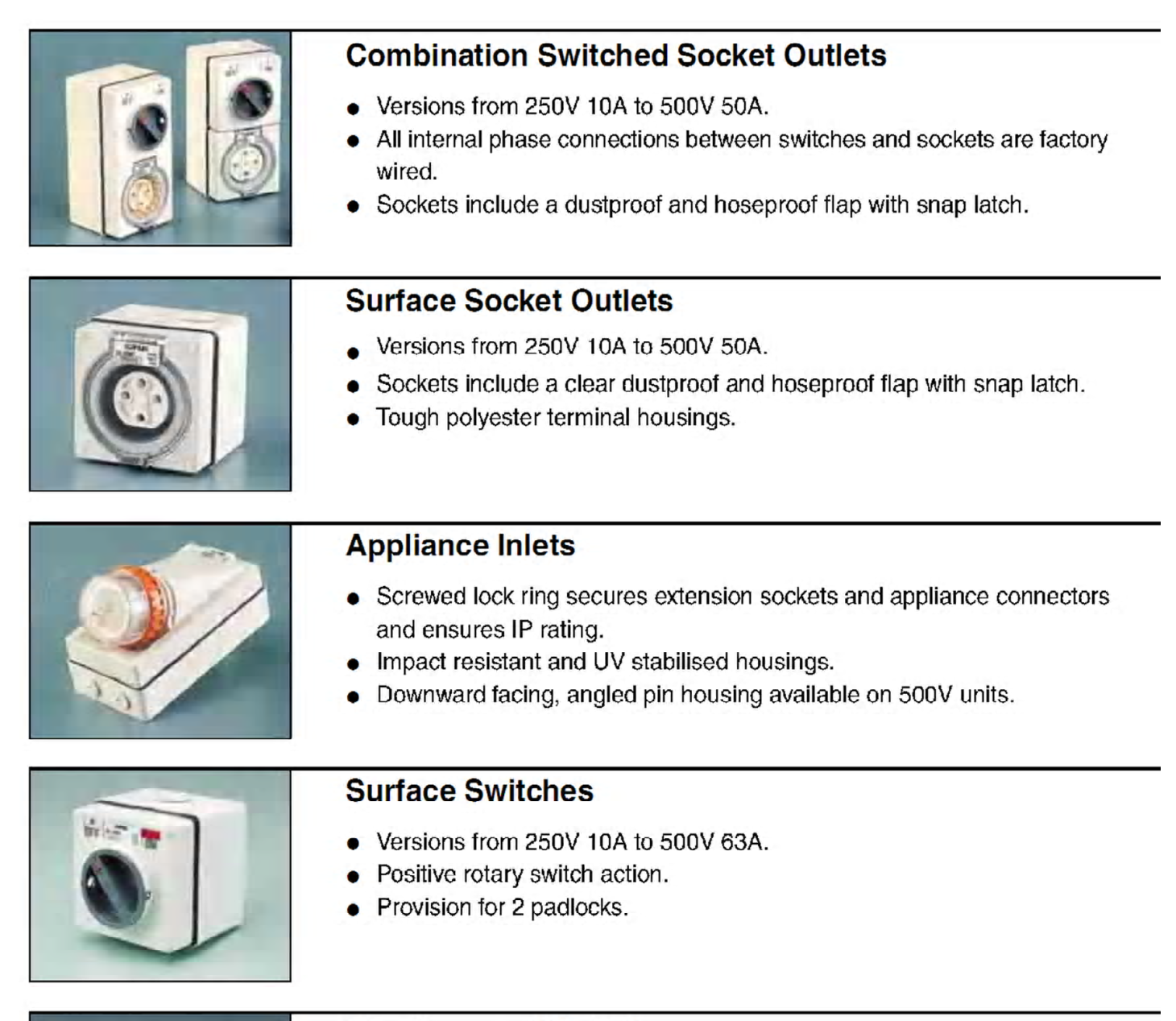 65
L
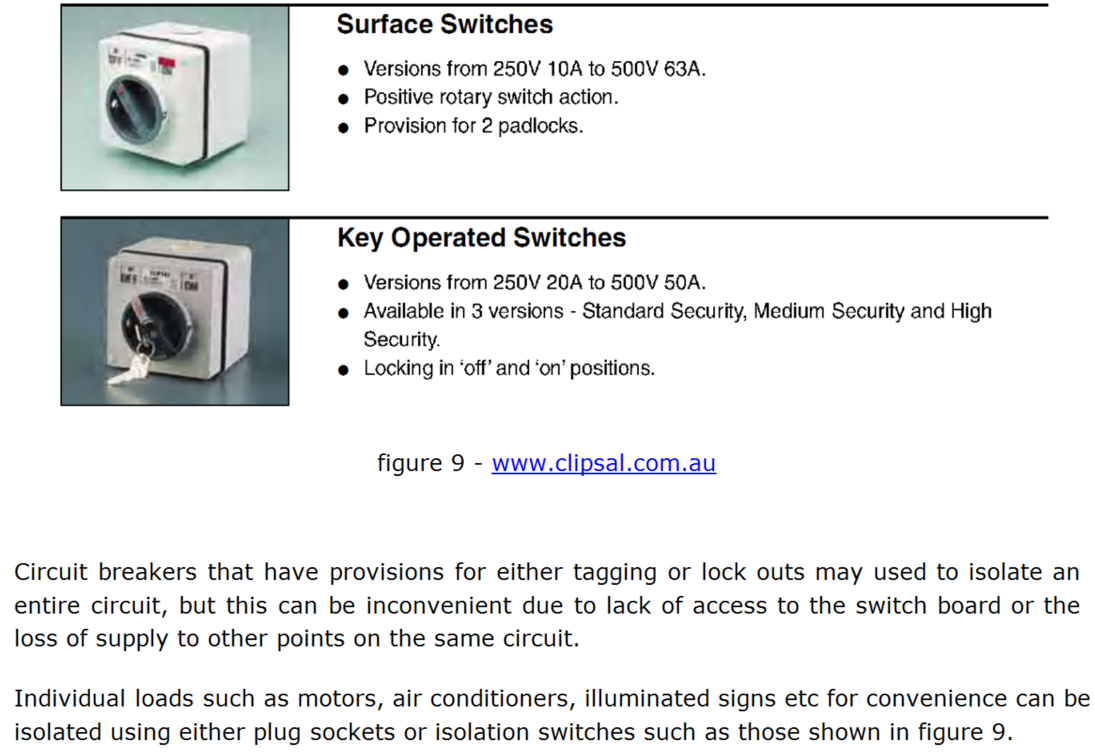 66
L
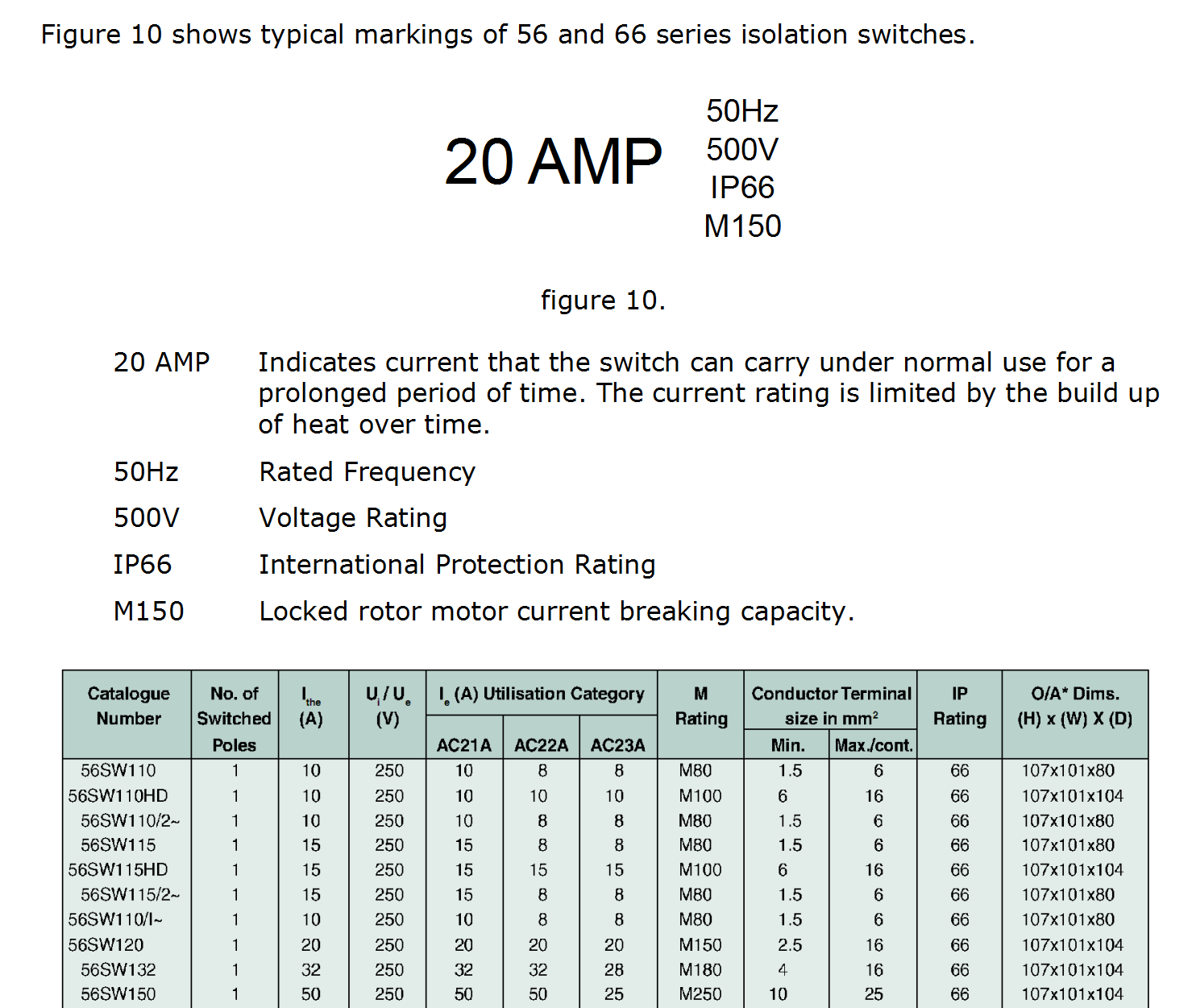 67
L
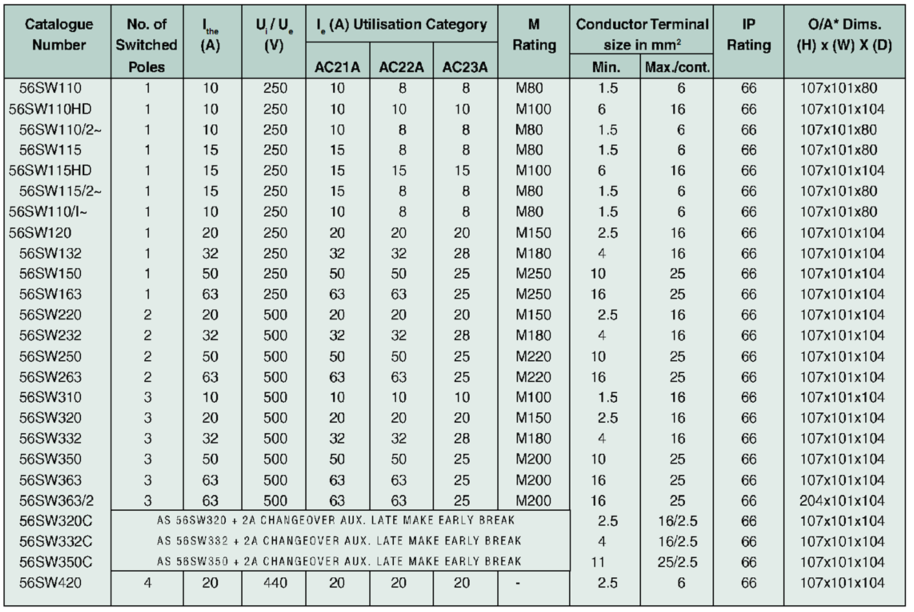 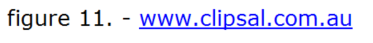 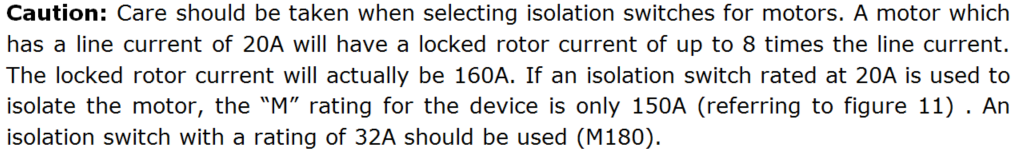 68
L
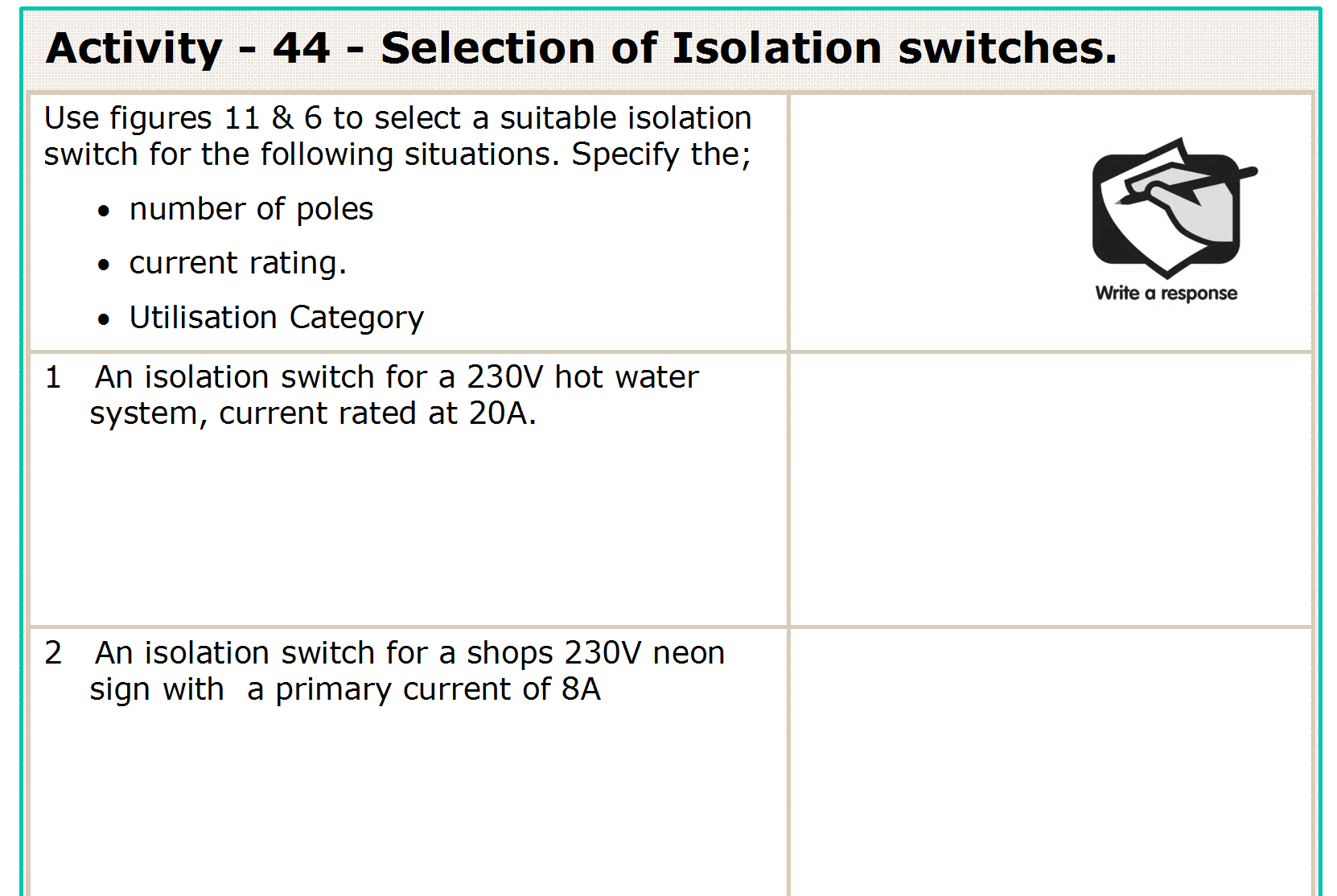 69
L
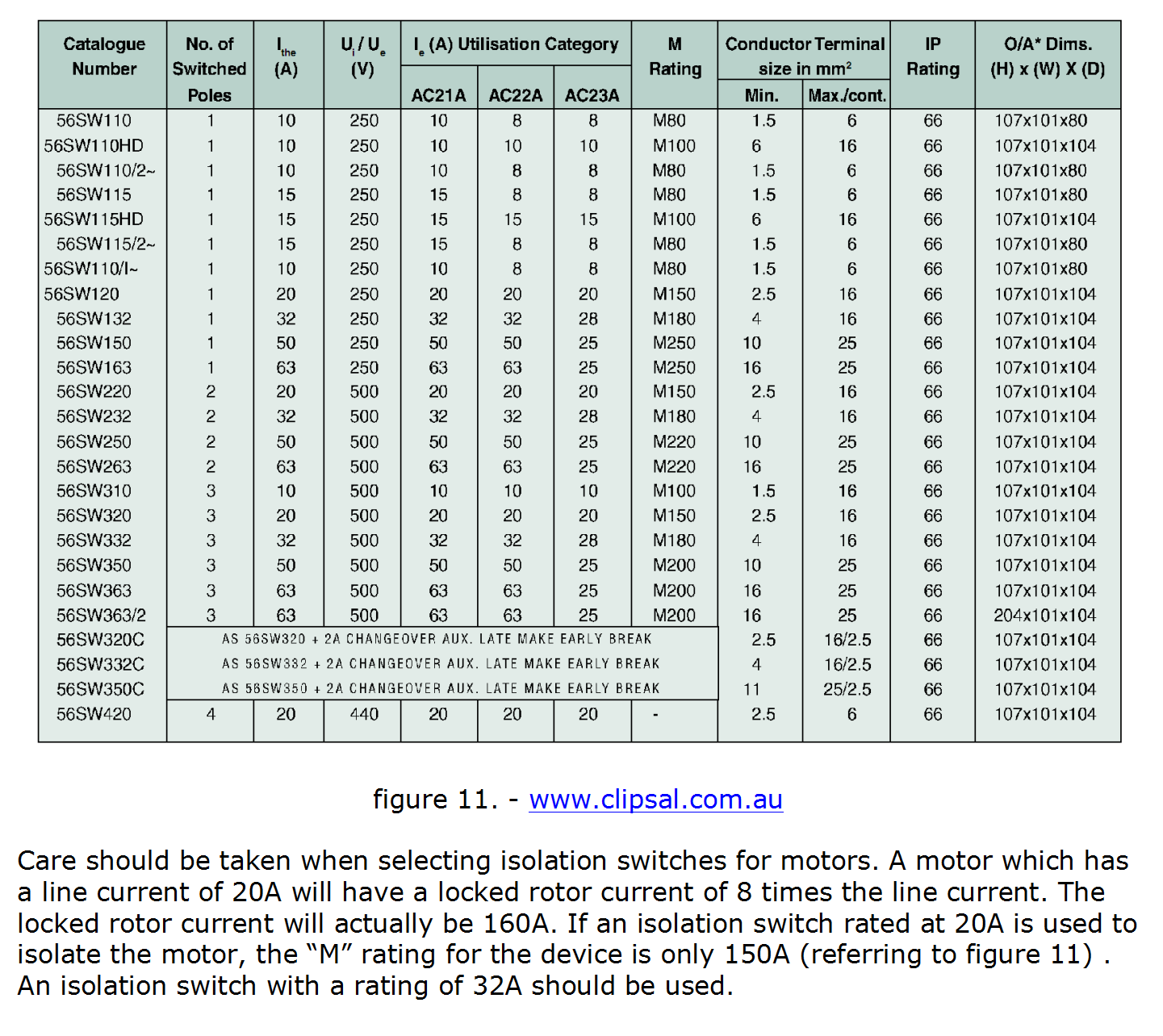 70
L
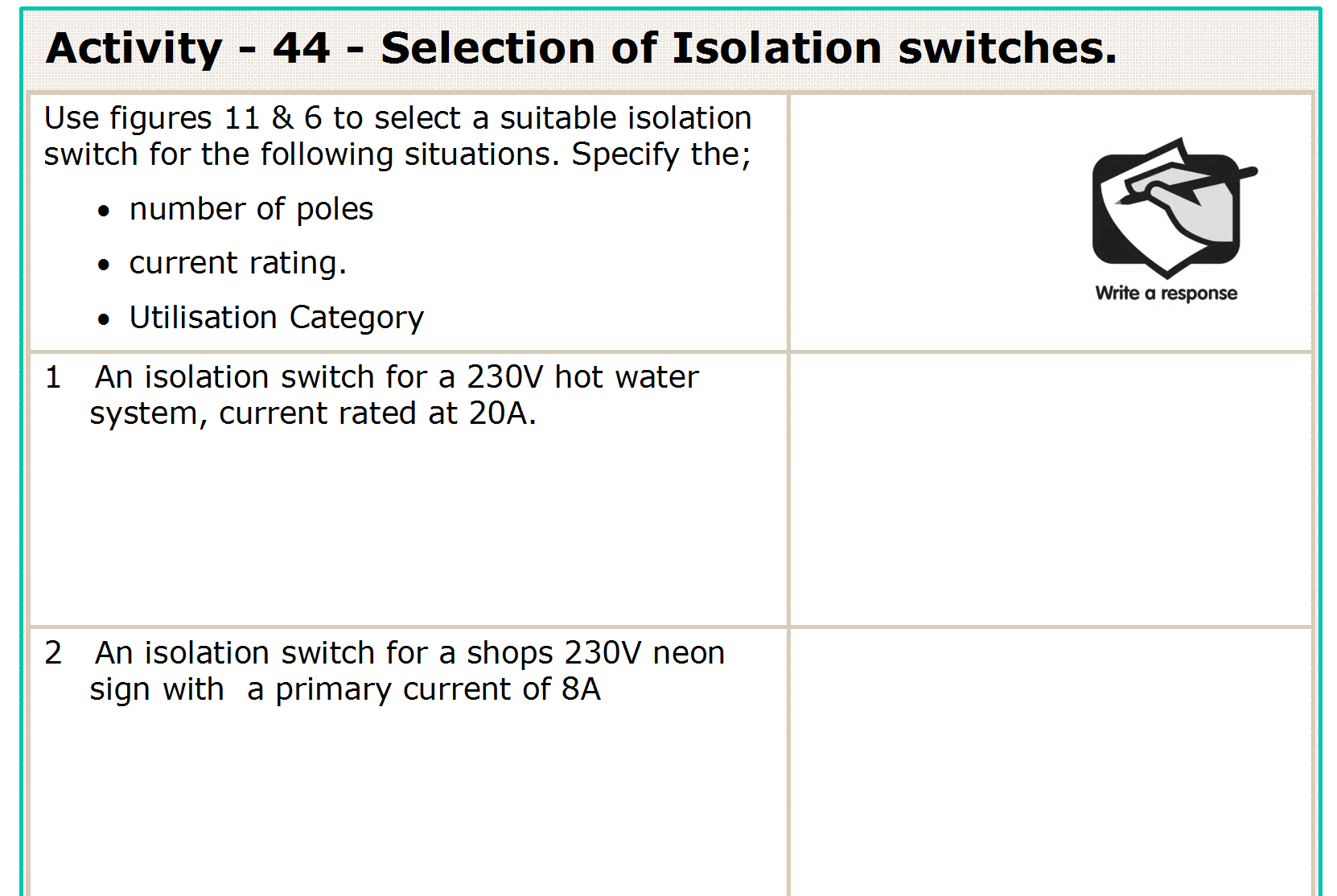 1 pole
20A
AC21
1 pole
10A
AC22
71
L
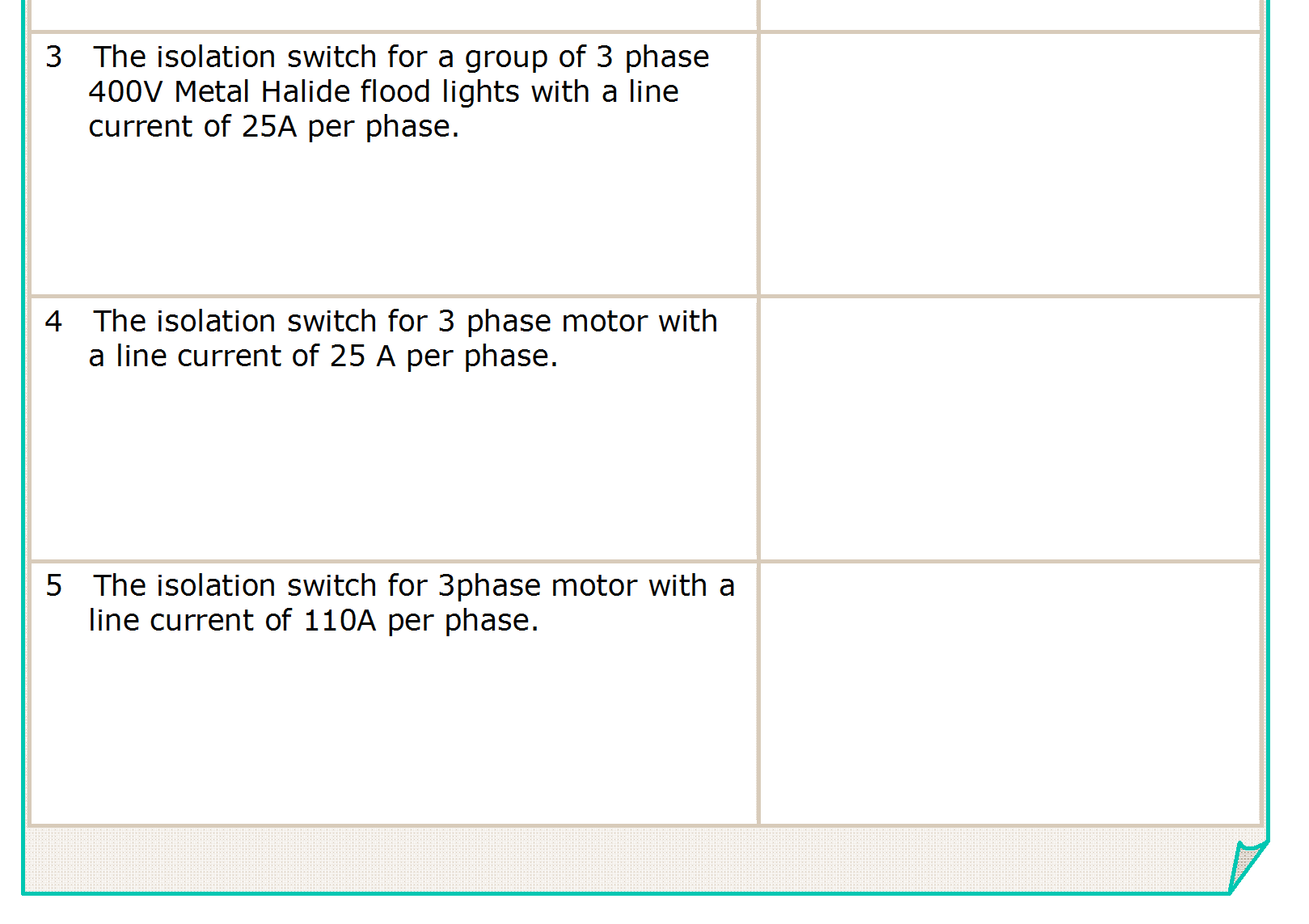 3 pole
32A
AC22
72
L
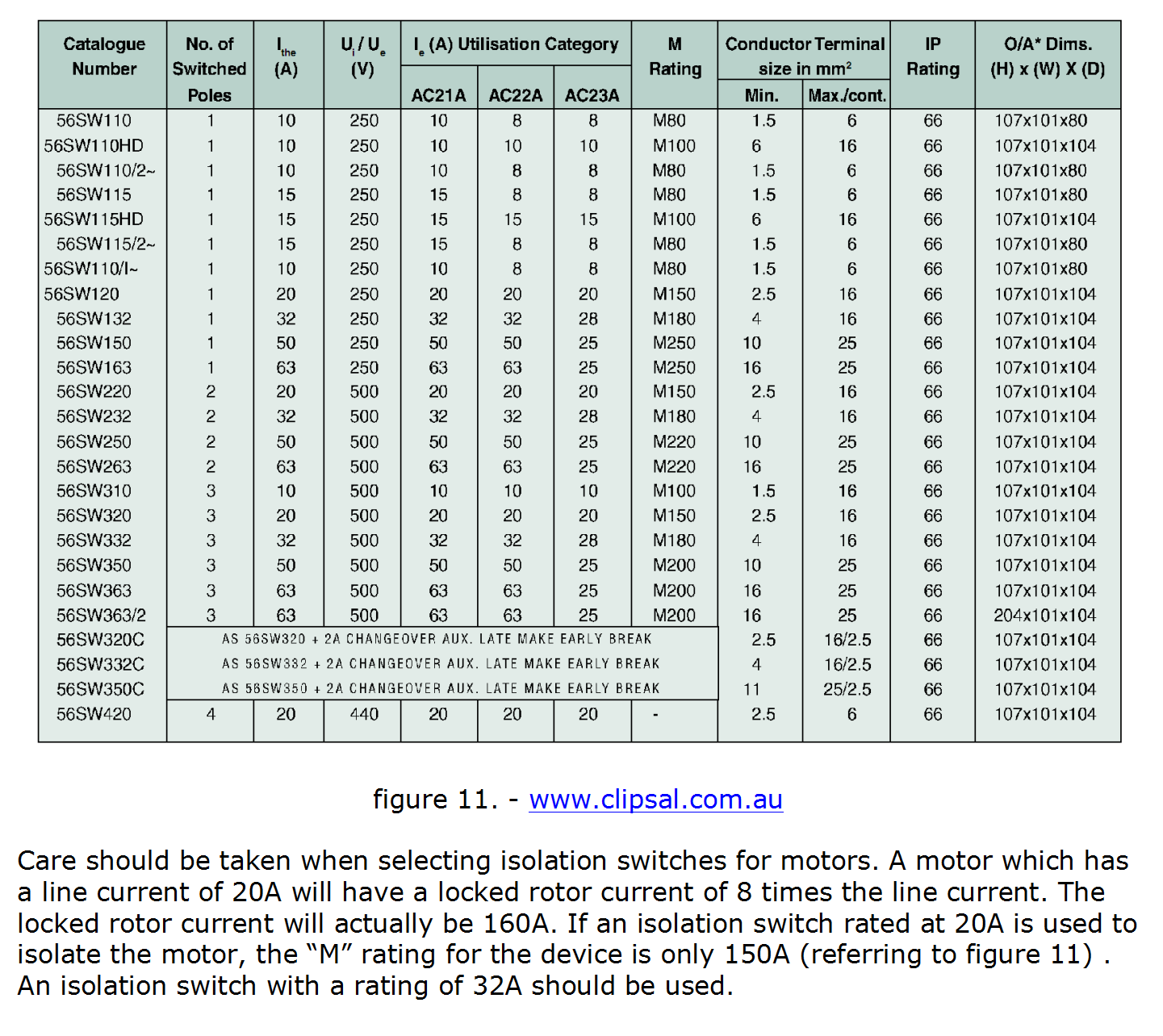 73
L
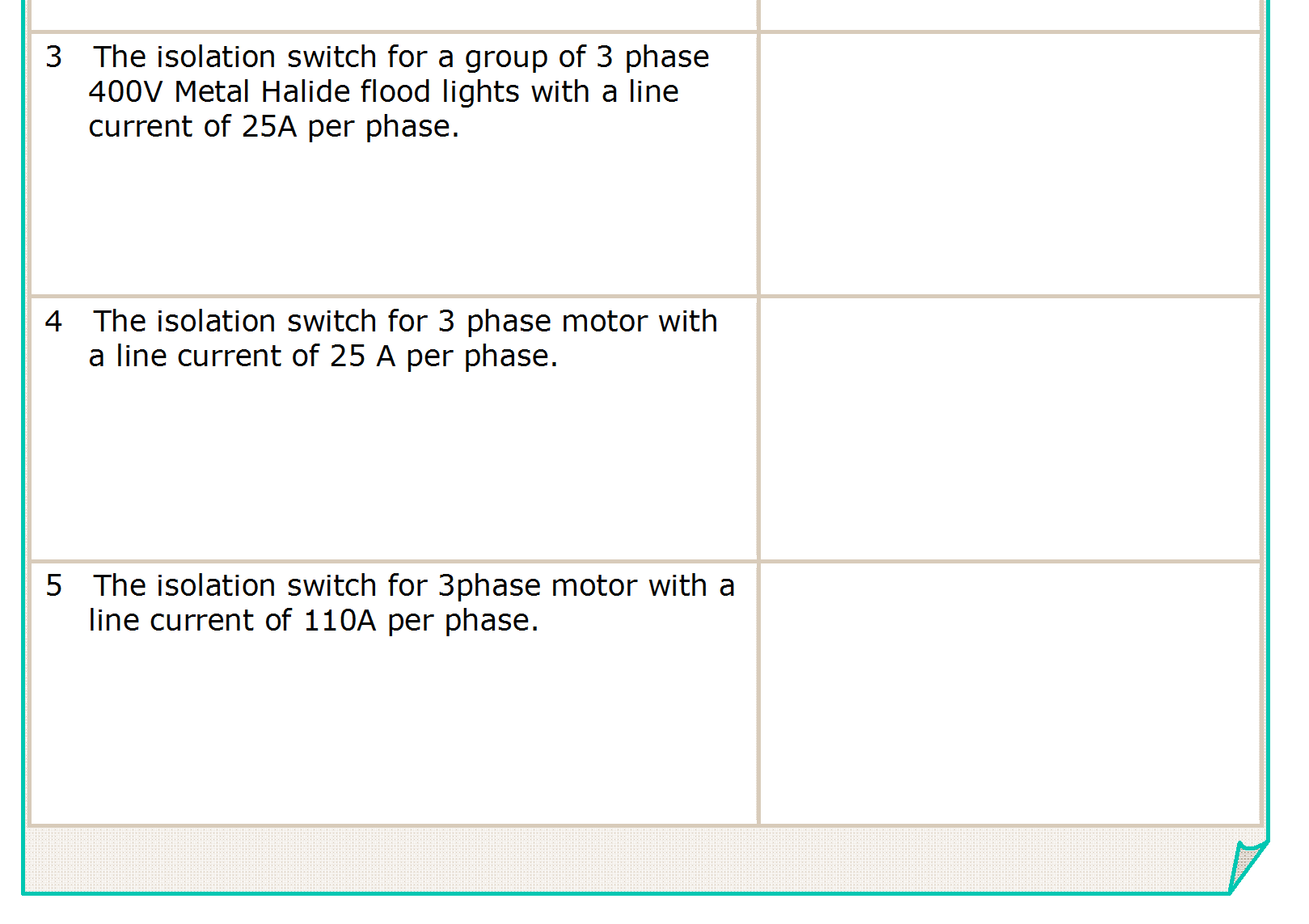 3 pole
32A
AC22
3 pole
50A
AC23
74
L
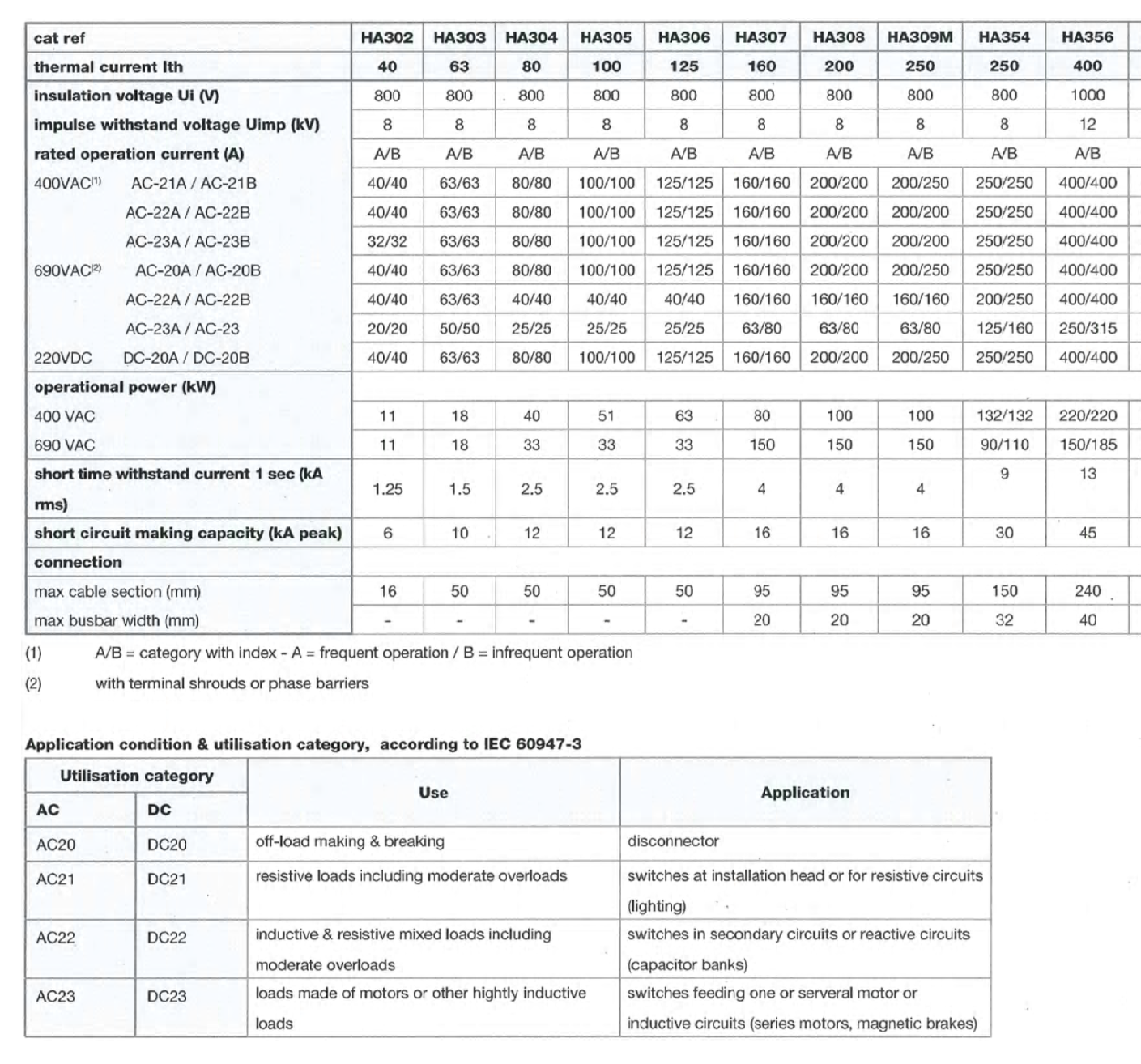 75
L
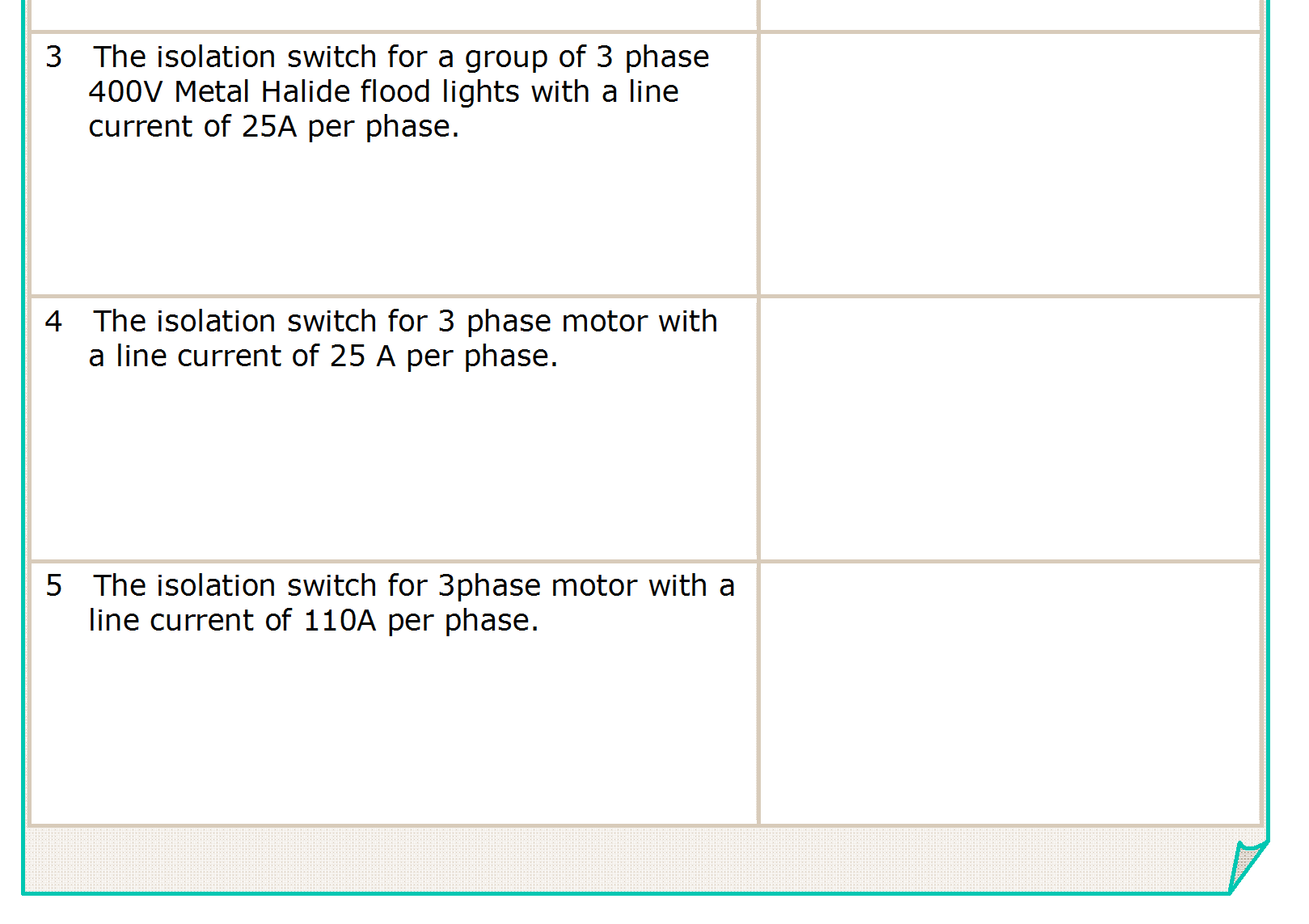 3 pole
32A
AC22
3 pole
50A
AC23
3 pole
125 A
AC23
76
L
END OF LESSON
77